Taxation of Real Estate Transaction
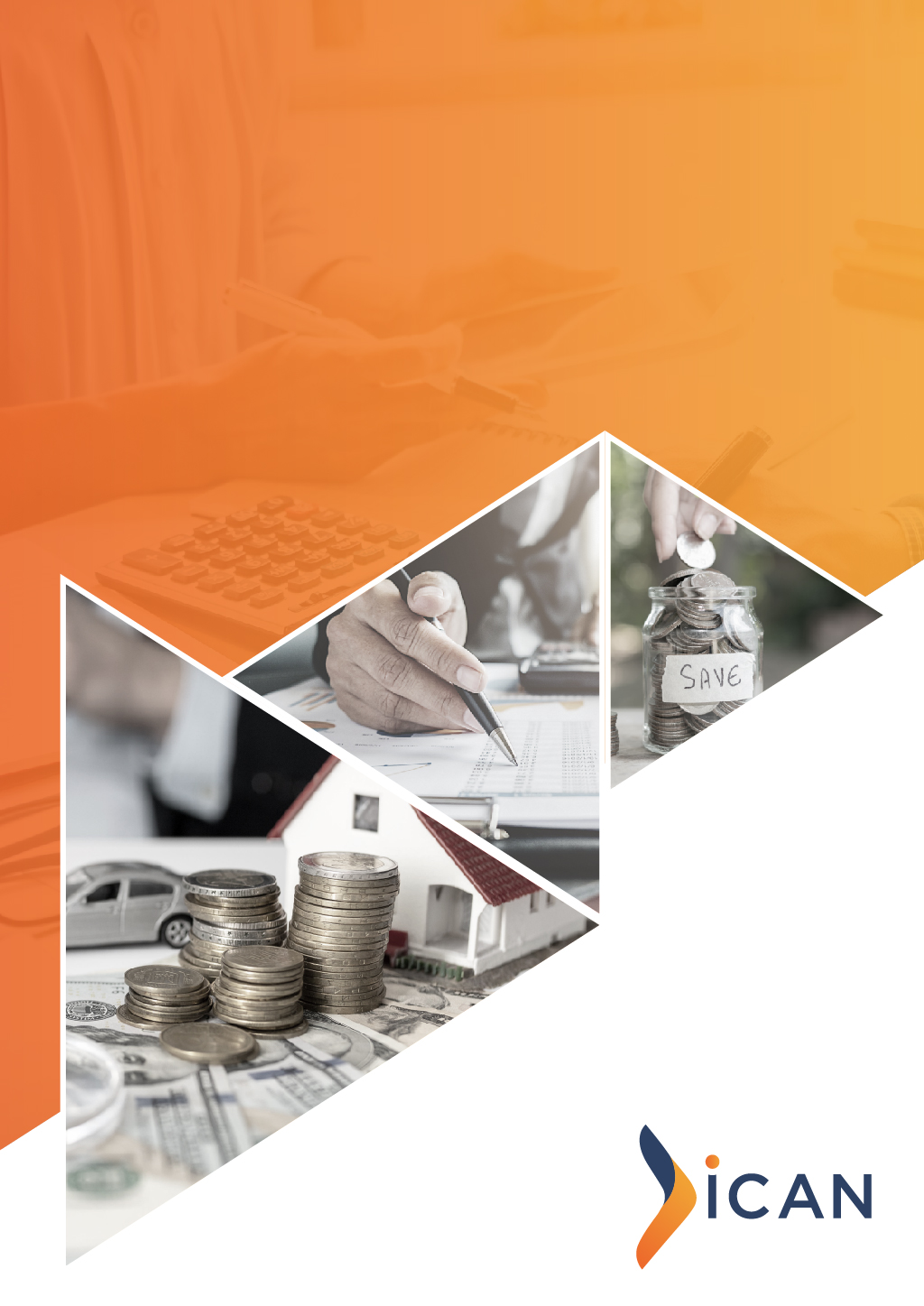 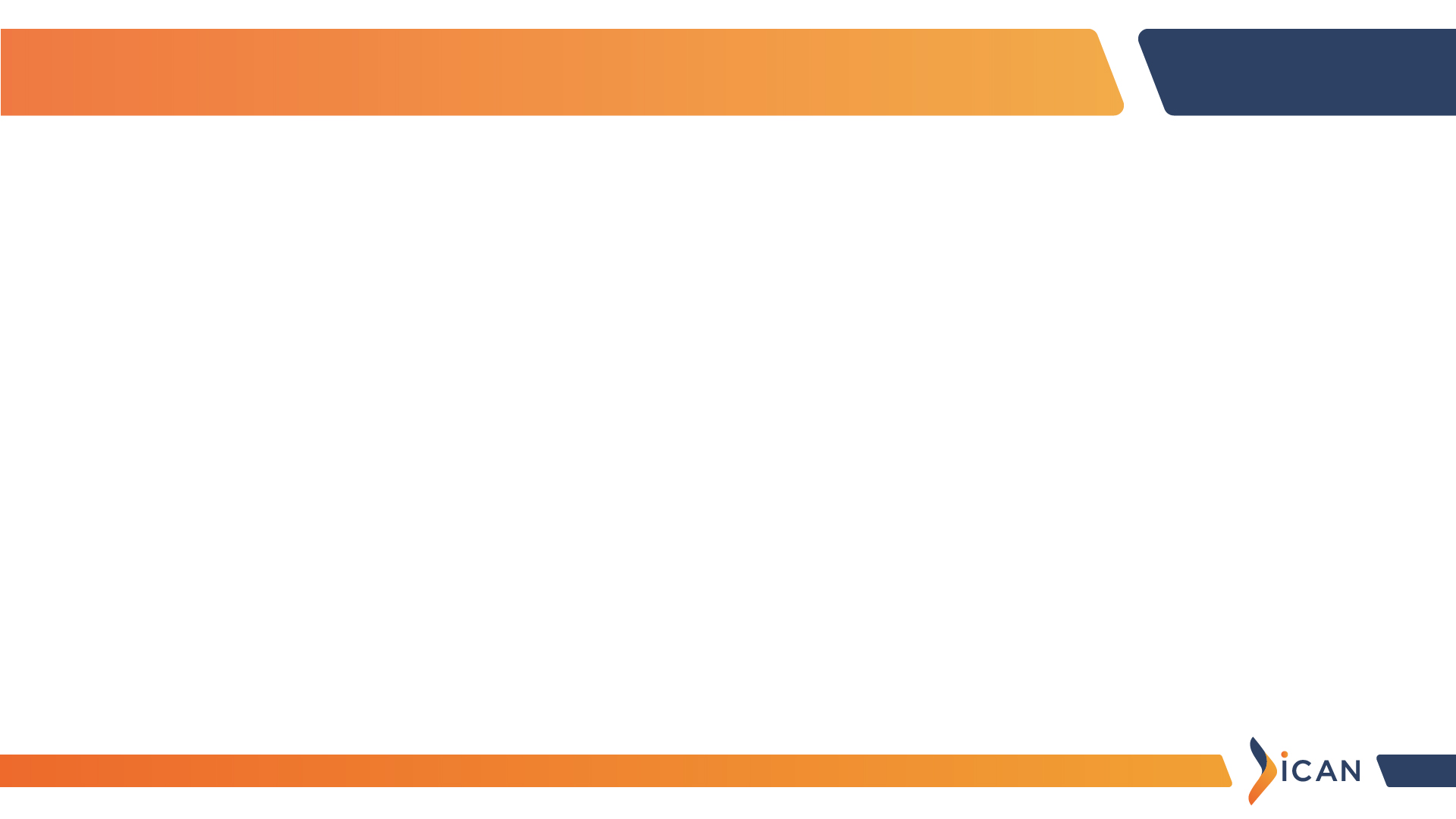 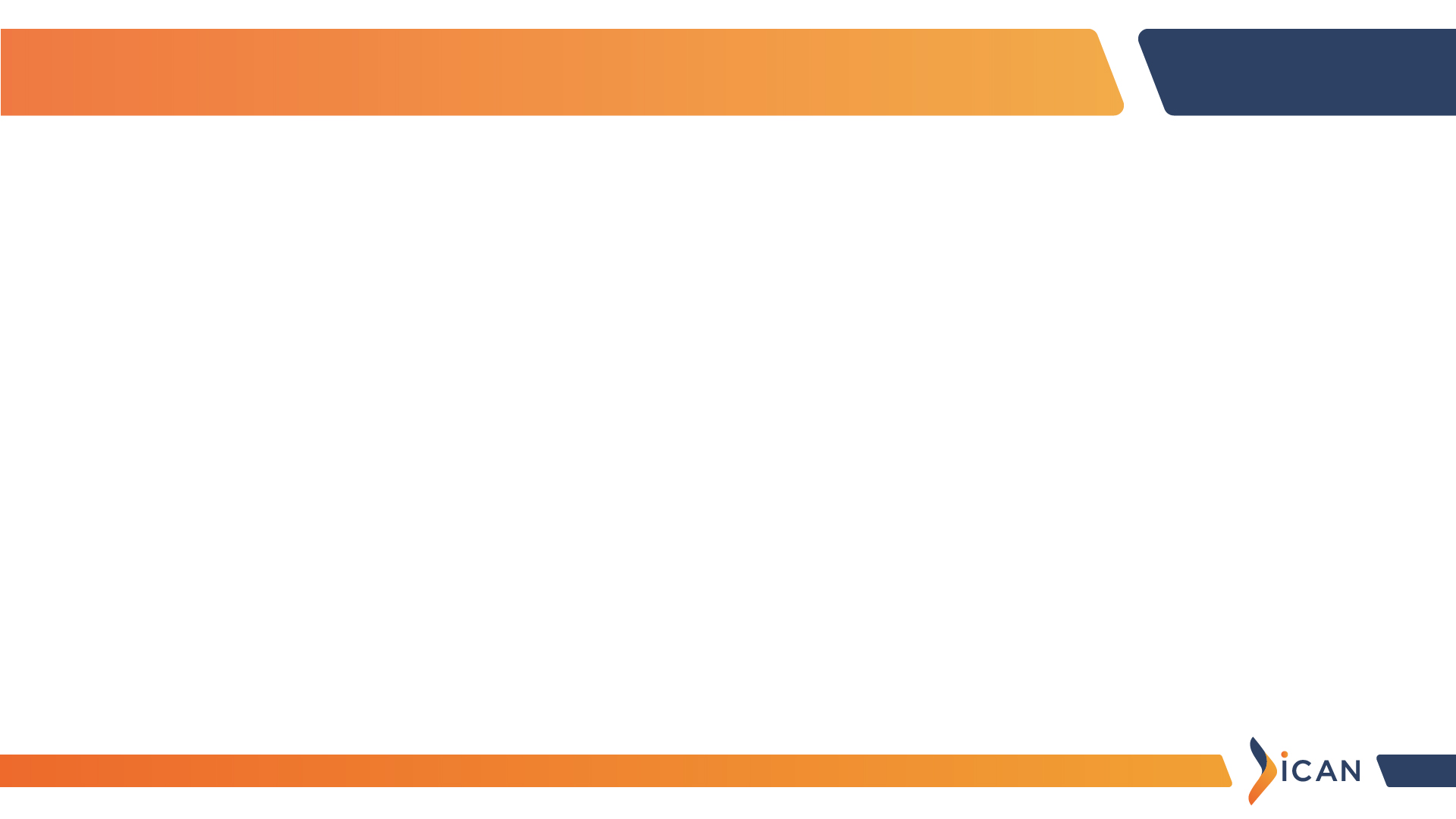 Taxation of Real Estate Transactions- Various Heads
Several factors determine the character of a transaction-(1959) 35 ITR 594(SC) G. Venkataswami Naidu & Co. vs. CIT
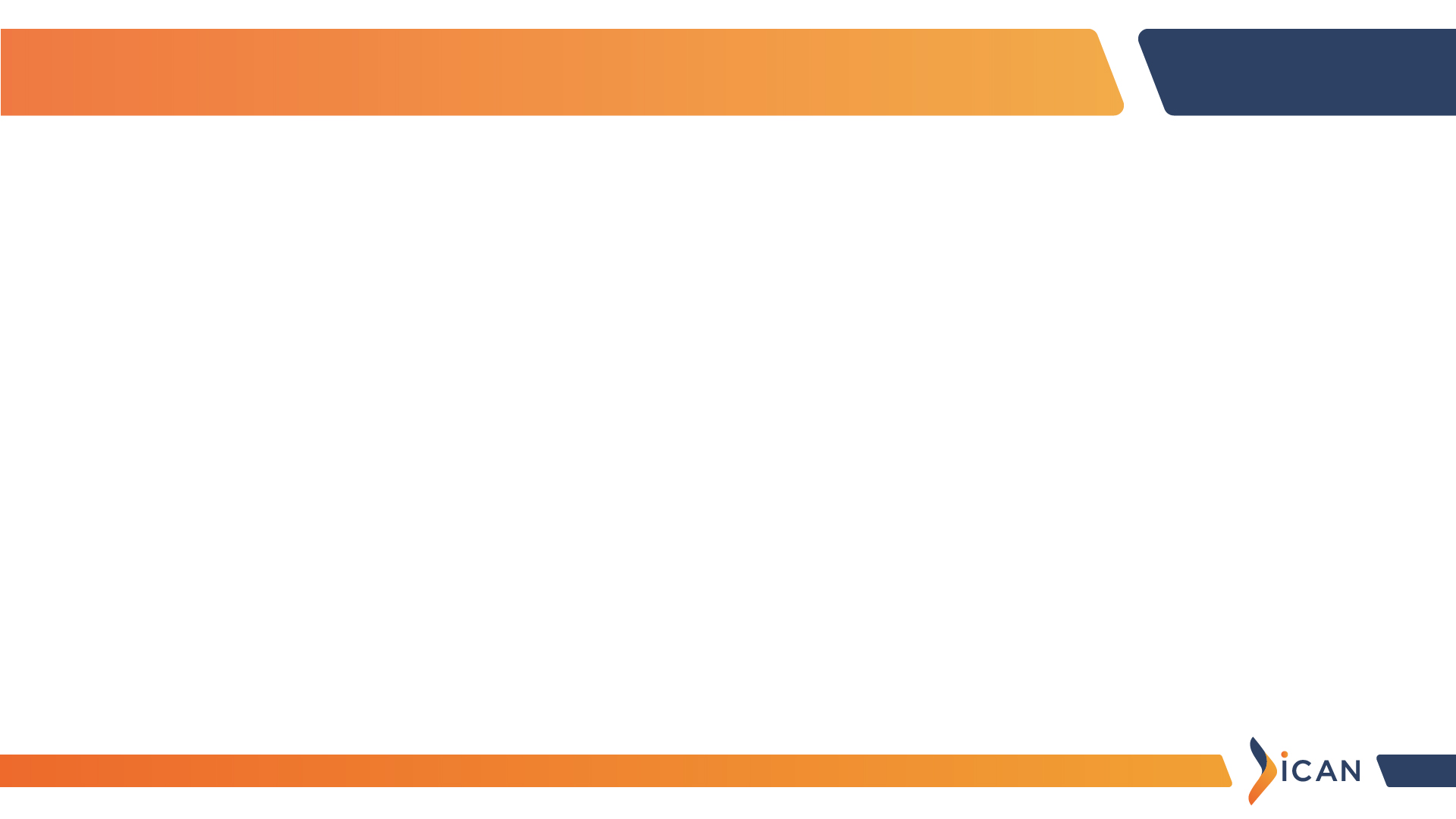 Taxation of Real Estate Transactions- Various Heads
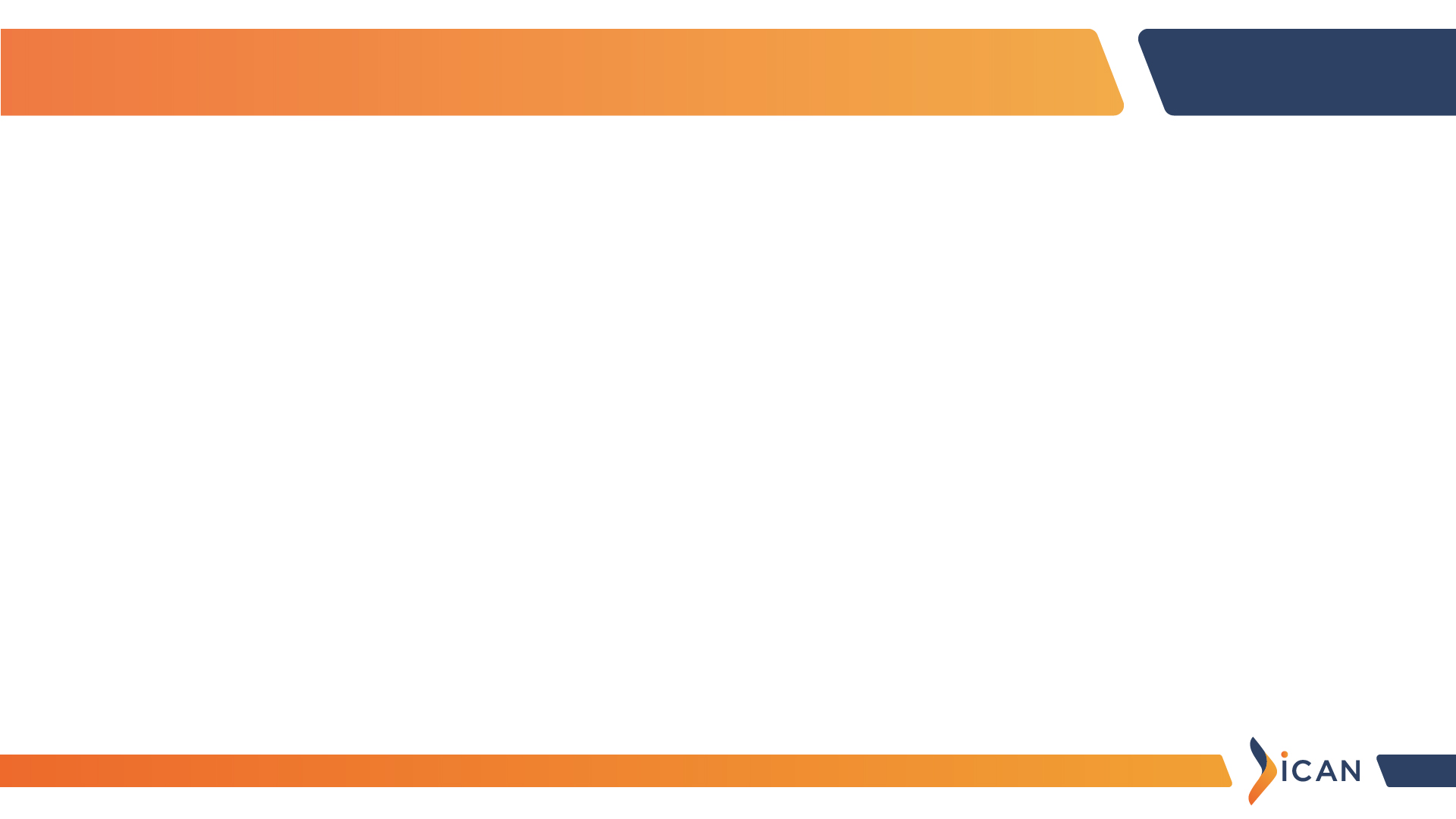 Capital asset vs Stock in trade
Issues and relating case laws:

Investment in land or sale of land after plotting: whether Business Income or Capital Gain
[CIT v Jawahar Development Association (1981) 127 ITR 431 (MP)]


Development agreement: Capital Gains or income from business:
Mere entering into a Development agreement would not convert the asset into a business asset
Treatment of asset in books of assets plays a major role in determining the nature of asset
[CIT v. Machino Techno Sales Ltd. [ITA No. 160 of 2011 (Cal. HC.)]
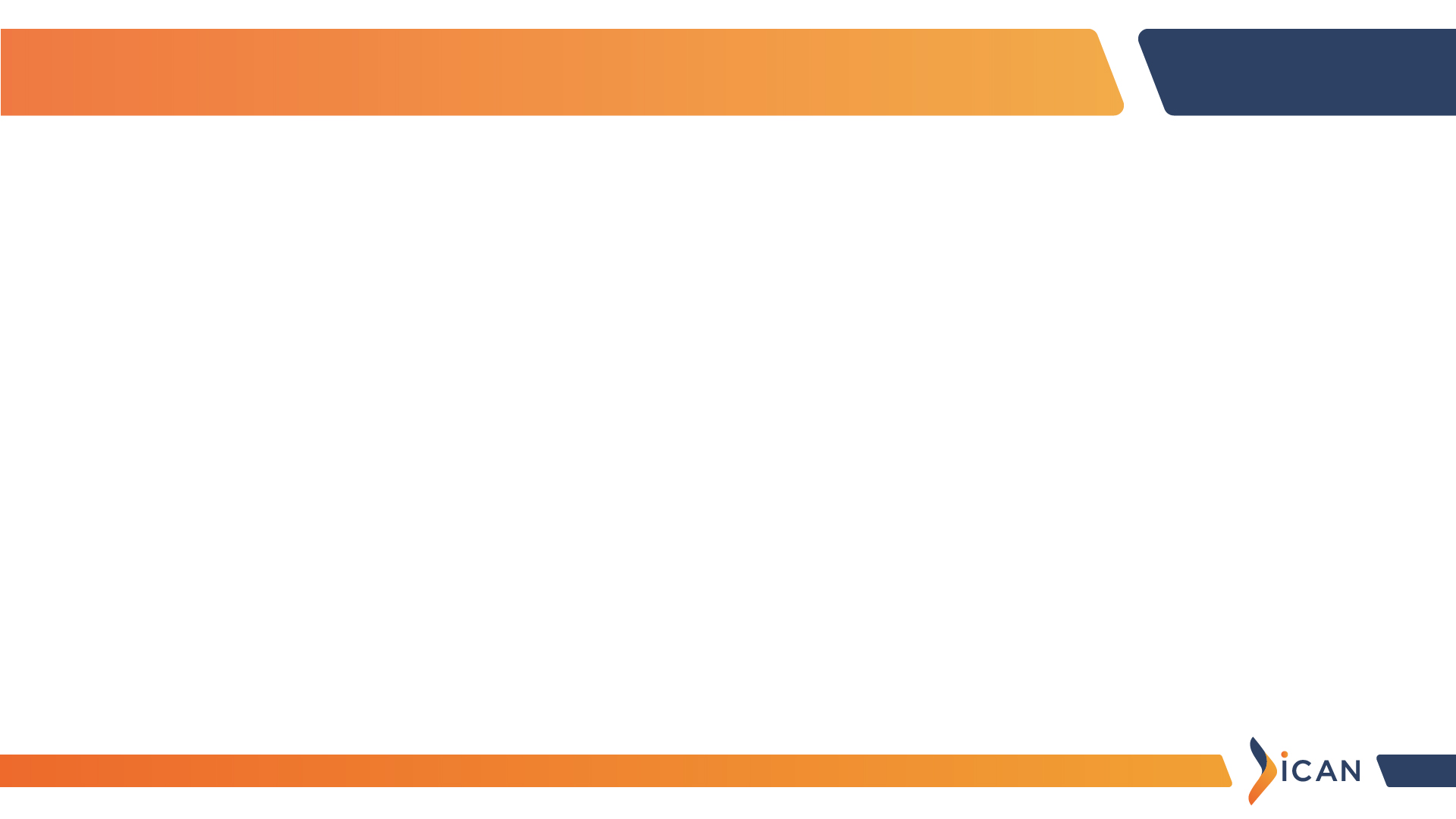 Sections applicable
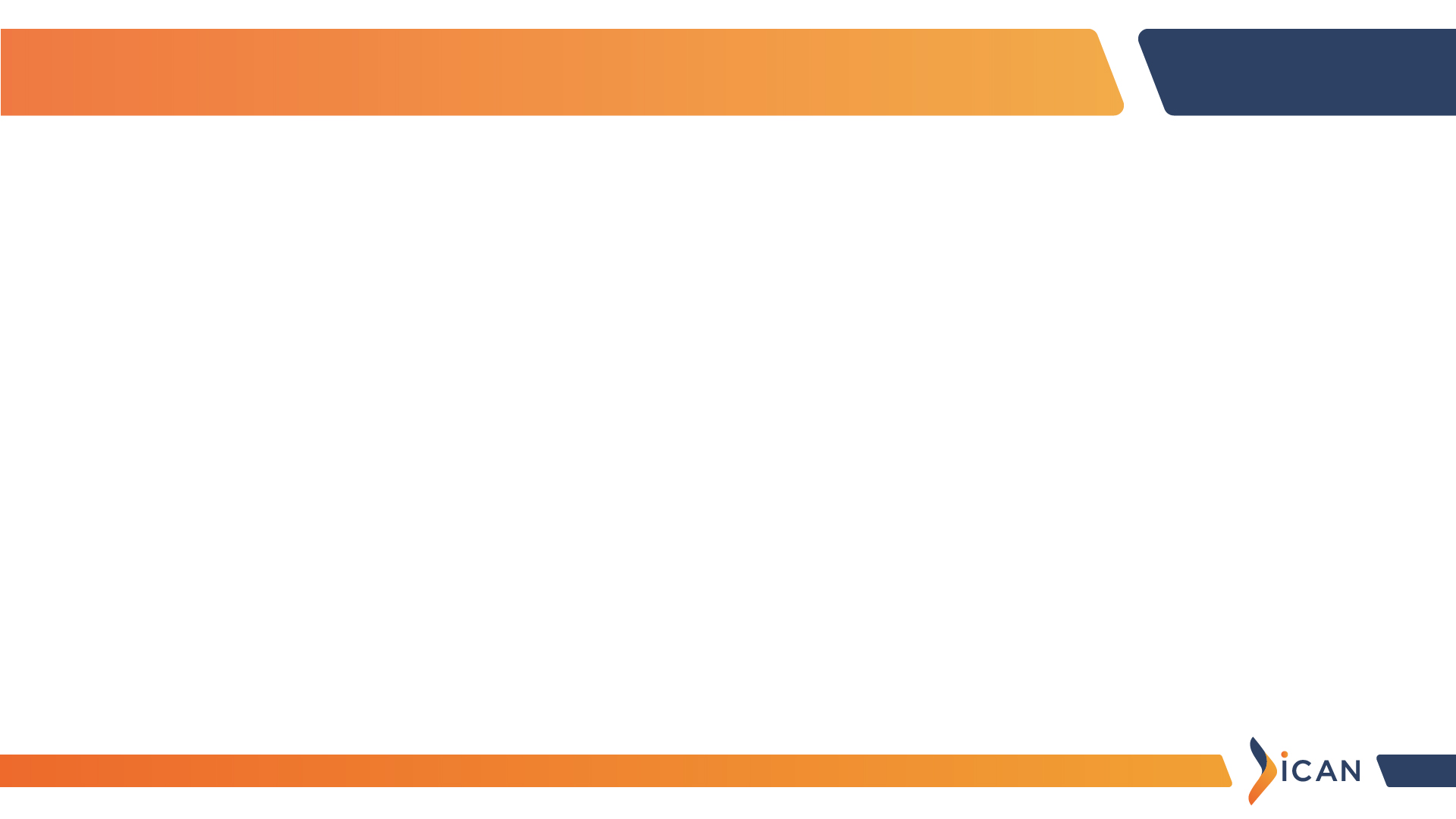 Section 2(22B) : Definition of ‘FMV’
"fair market value", in relation to a capital asset, means—

  (i) the price that the capital asset would ordinarily fetch on sale in the open market on the relevant date ; and

 (ii) where the price referred to in sub-clause (i) is not ascertainable, such price as may be determined in accordance with the rules made under this Act ;
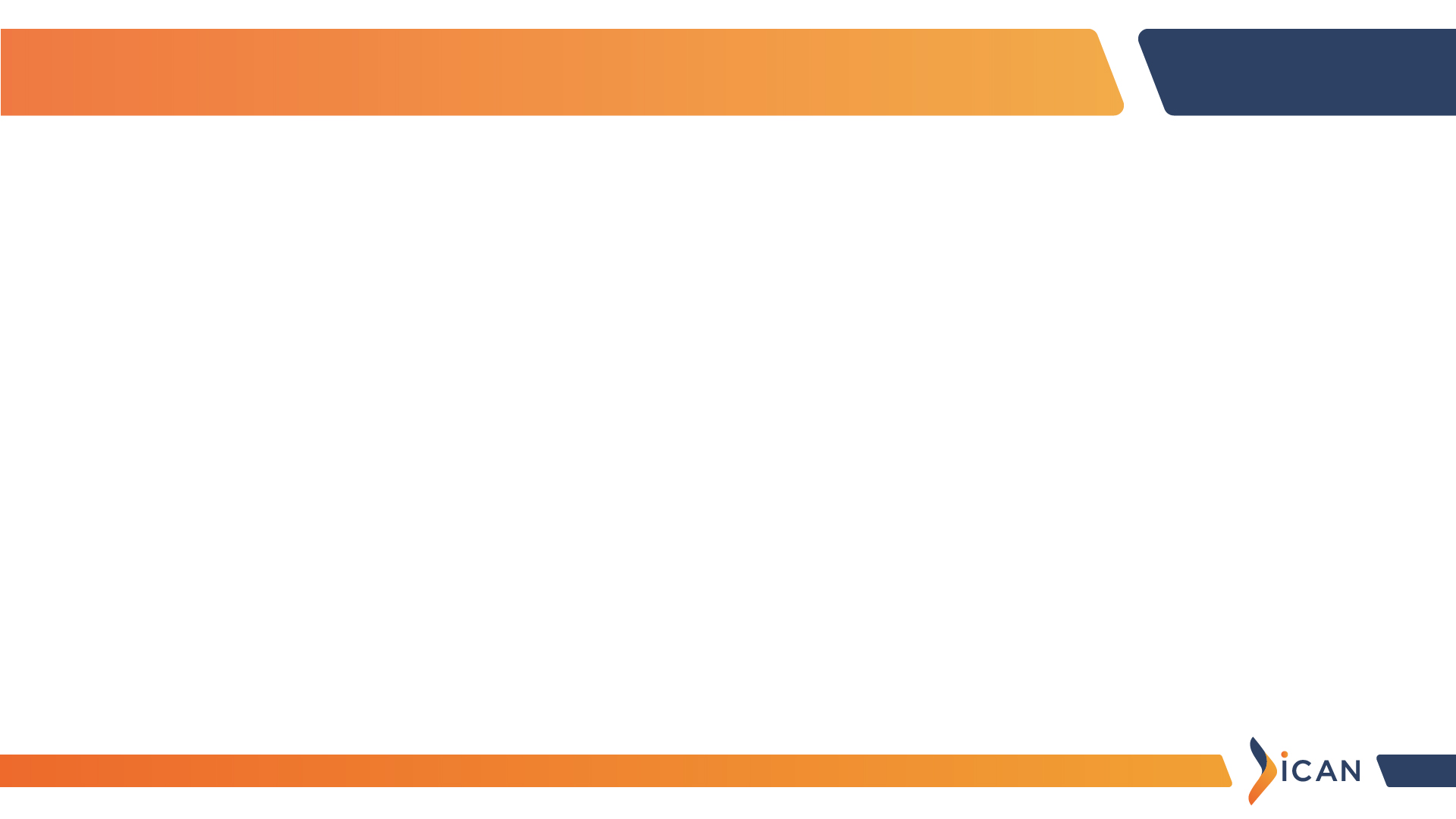 Section 2(47) : Transfer
"transfer", in relation to a capital asset, includes,—

the sale, exchange or relinquishment of the asset
extinguishment of rights
Compulsory acquisition of asset under any law
Conversion of capital asset into inventory
Allowing possession of immovable Property under part performance of contract
Any transfer of shares by a member of co. op. society which has effect of transferring immovable property.
Maturity of Zero coupon bond
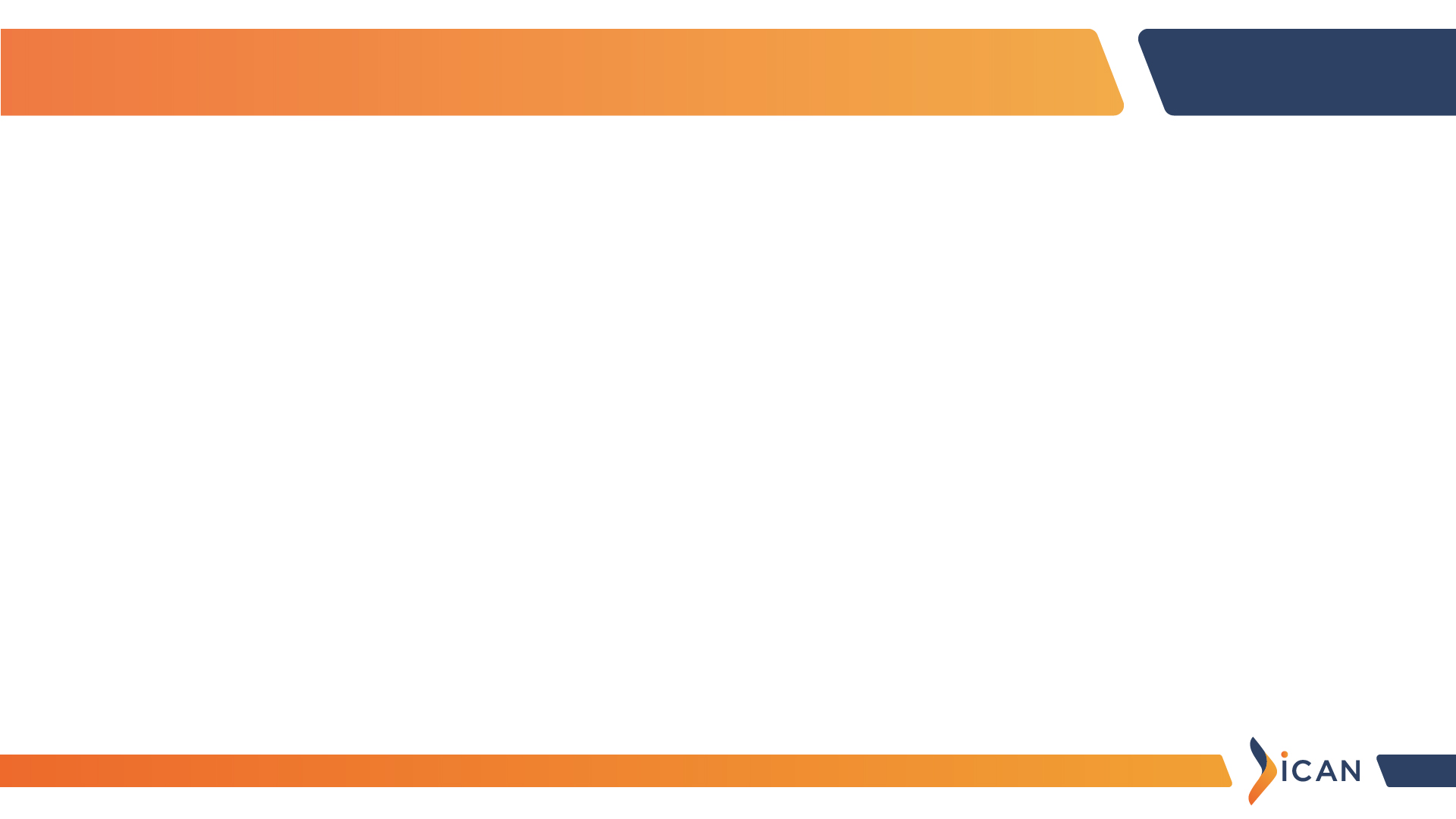 Section 2(47) : Transfer
What if the agreement for sale is registered but the possession is not handed over?

Both required for transfer
(2018) 409 ITR 0037(Bom) PCIT vs.Talwalkars Fitness Club
Ushaben  Jayantilal  Sodhan  v.  CIT  (2018)  407  ITR  276 
	
2(47)(v)–S.53A of TOPA
Granting of possession in part performance of contract would trigger provisions of transfer

2(47)(v)and(vi) 
immovable property shall have the same meaning as in section 269UA(d)
269UA(d) includes rights in immovable property
Therefore, it shall include even development rights
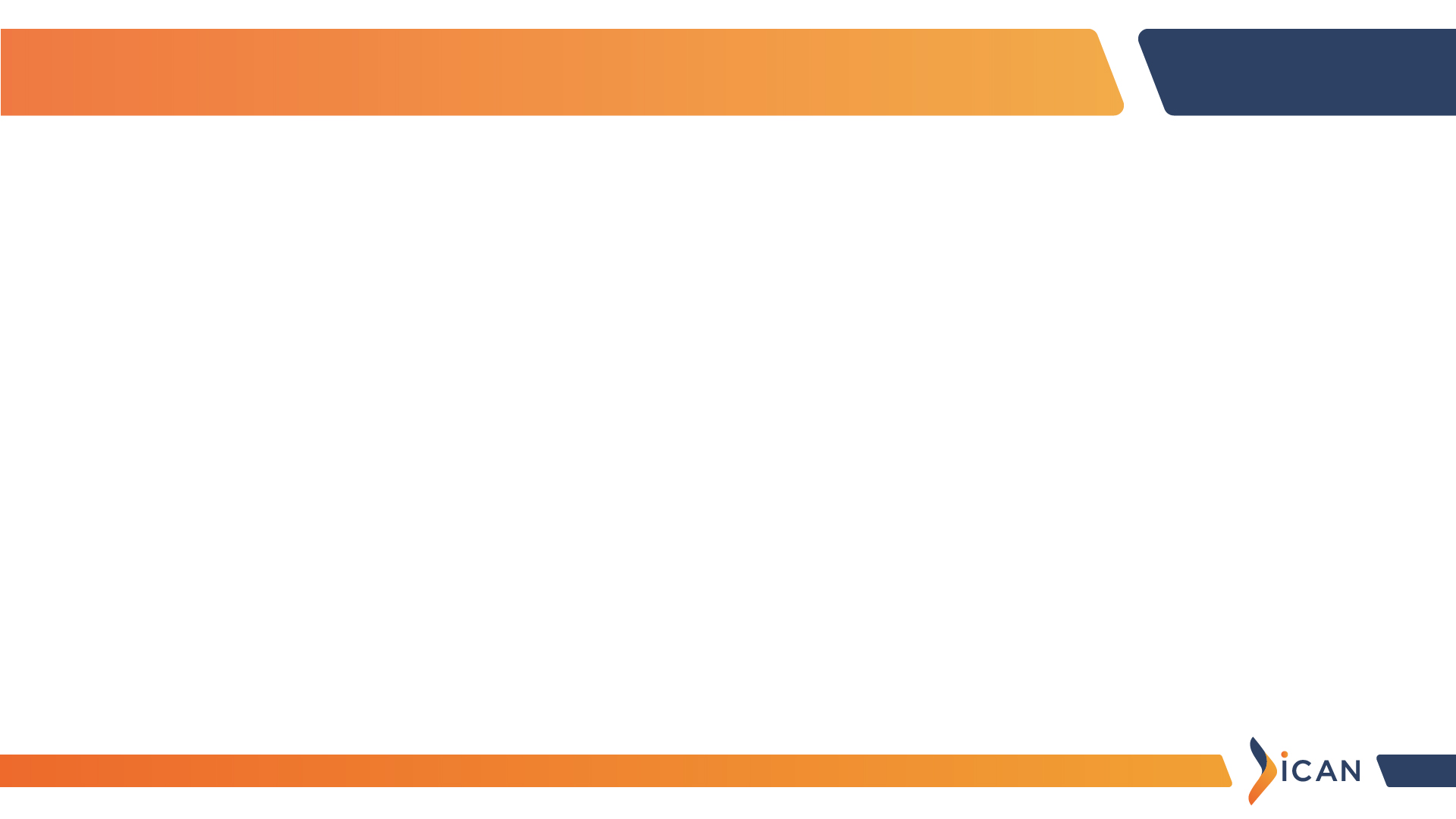 Section 9B: Taxability on certain events
Deeming provision to tax distribution of stock-in-trade or capital asset between partners/members on dissolution/reconstitution

Applies to partnership firms, Limited Liability Partnerships, AOP and BOI (‘specified entity’)

‘Fair market value of asset’ as on the date of receipt to be taxed in the hands of the specified entity.
In absence of definition of FMV for stock-in-trade, how should one determine the FMV?
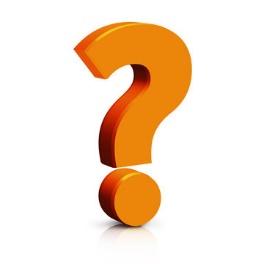 Would the cost be available to partners/members on subsequent sale in absence of specific provision?
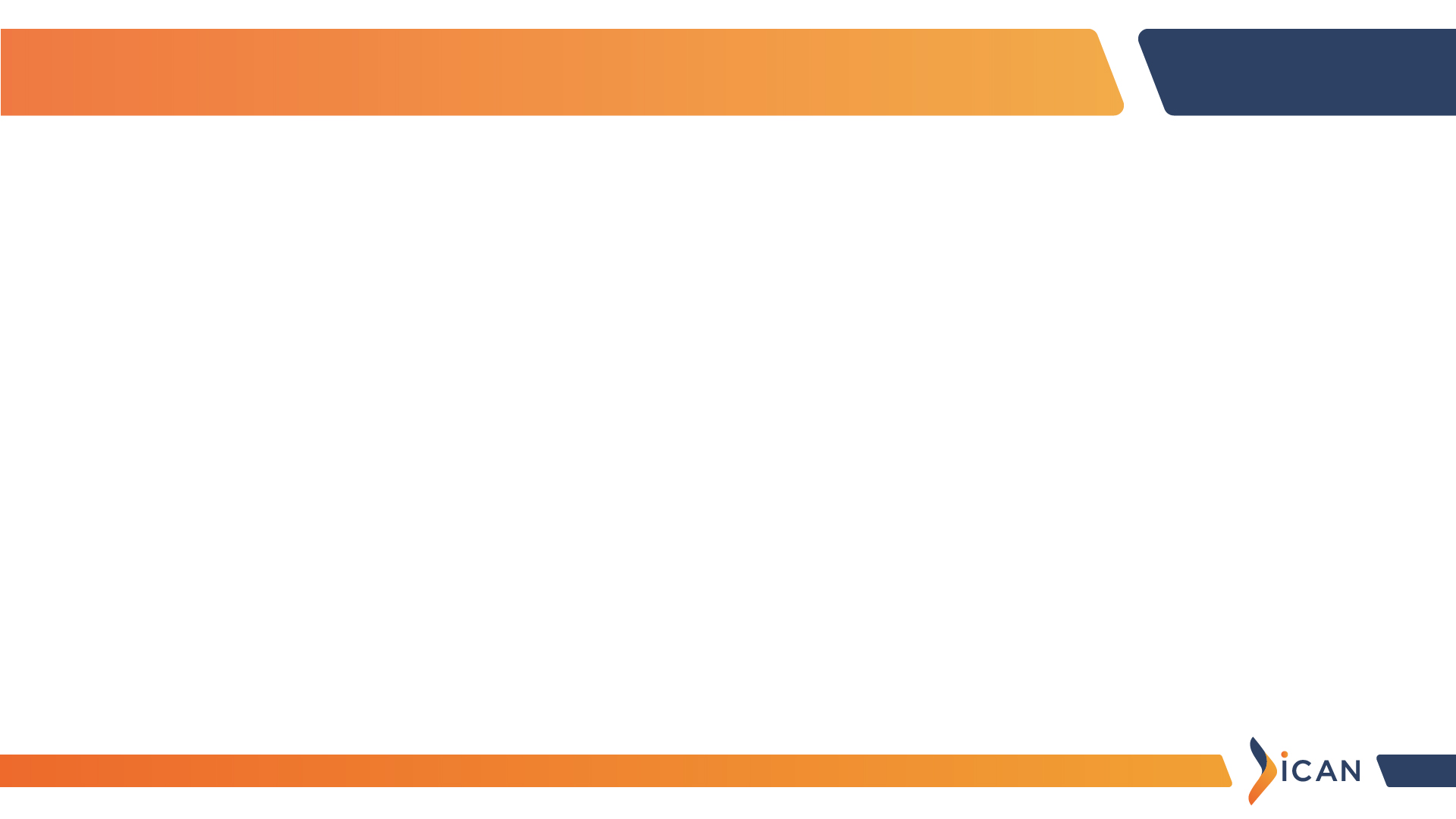 Section 23(5) – Taxation of Notional Rental Income
Stock in trade unsold for two years from the end of the financial year in which completion certificate is received will be taxable under IHP

Can one say that if the property is let out during such period then, the income received from the property shall be chargeable under the head “Income from House property” instead of “Profit and gains from business or profession”?

Interplay between section 22 and section 23(5)– whether the words ‘occupied for the purpose of business or profession’ mean only physical occupation? Whether ‘use’ of asset for business purposes would pull out the asset from chargeability section 22 so as to not attract provisions of section 23(5)?
If rental income considered as Business Income- whether depreciation allowable?
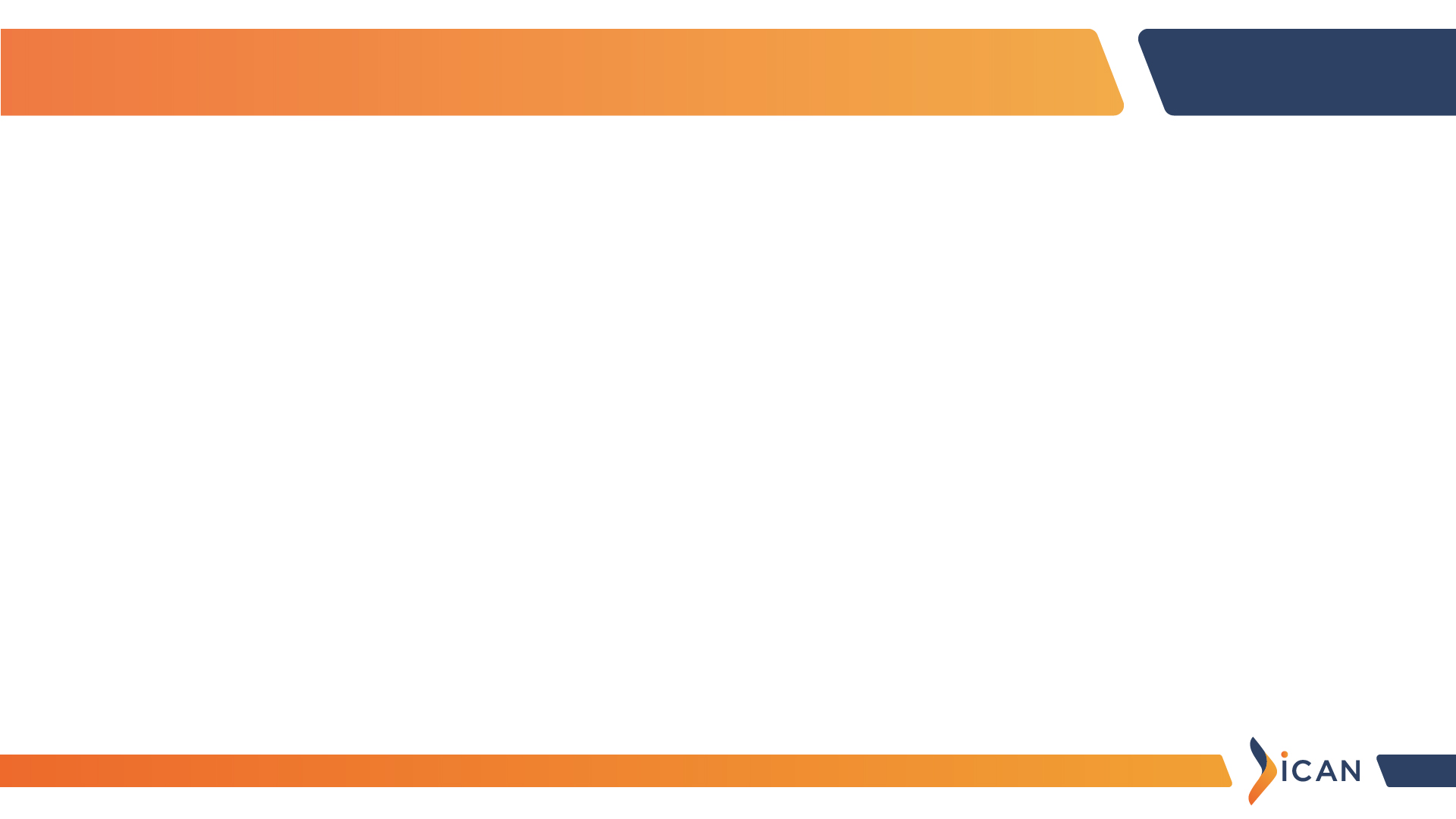 Section 43CA and 50C: Deemed Consideration
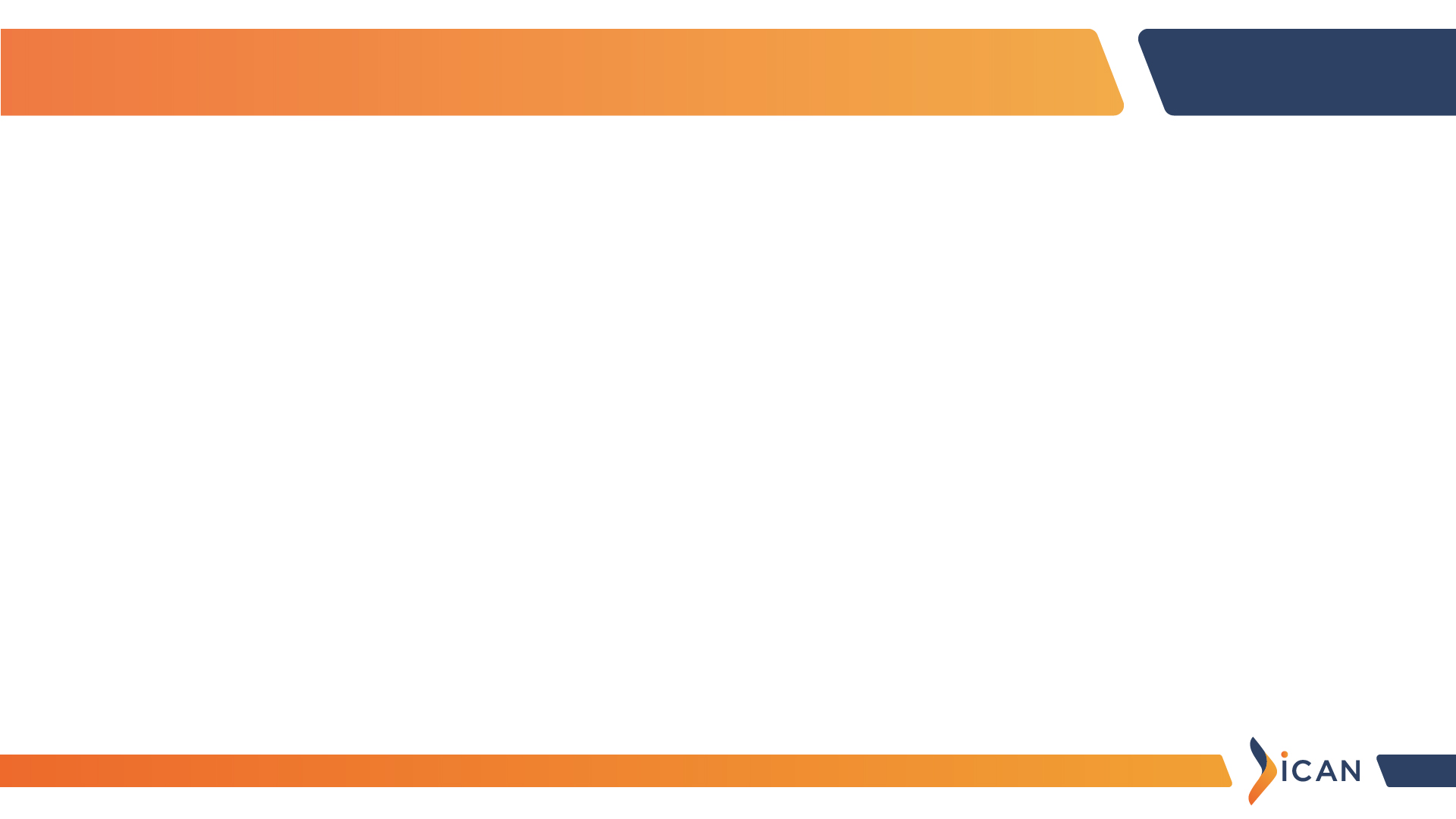 Section 43CA and 50C: Deemed Consideration
Applicability of sections to rights in land or building

Section 50C and 43CA as the case may be applies to land or building or both

Land or building v. Rights in land or building

Favourable decisions stating leasehold rights are not covered by Section 43CA and 50C-

(2016) 389 ITR 0068 (Bom) CIT vs. Greenfield Hotels & Estates Pvt.Ltd. 
ITA No. 1821 OF 2013(Bom)(HC) CIT vs. Mr. Abdul Aziz Abdul Kadar
(2016) 161 ITD 0199 (Mumbai) VOLTAS LTD. vs. ITO –favour; 
Kancast Pvt Ltd Vs ITO 2015-TIOL-151-ITAT-PUNE
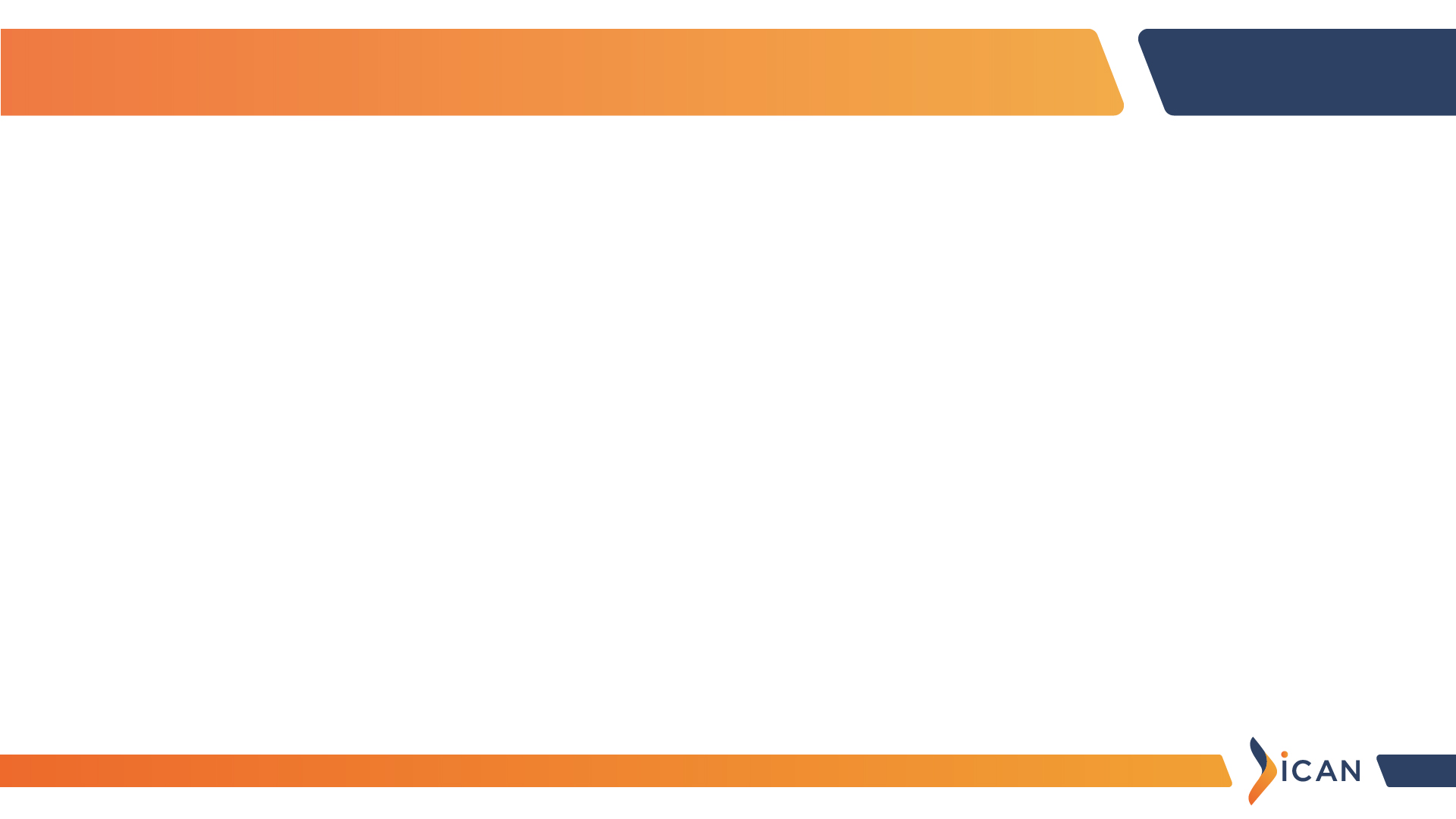 Section 43CA and 50C: Deemed Consideration
Applicability of section 43CA vs section 44AD

Section 44AD overrides only upto section 43C

Sections do not mutually override each other

Section 44AD refers to ‘total turnover’ or ‘gross receipts’

Section 43CA provides that the SDV / guidance value shall be the full value consideration

Two deeming fictions operating simultaneously
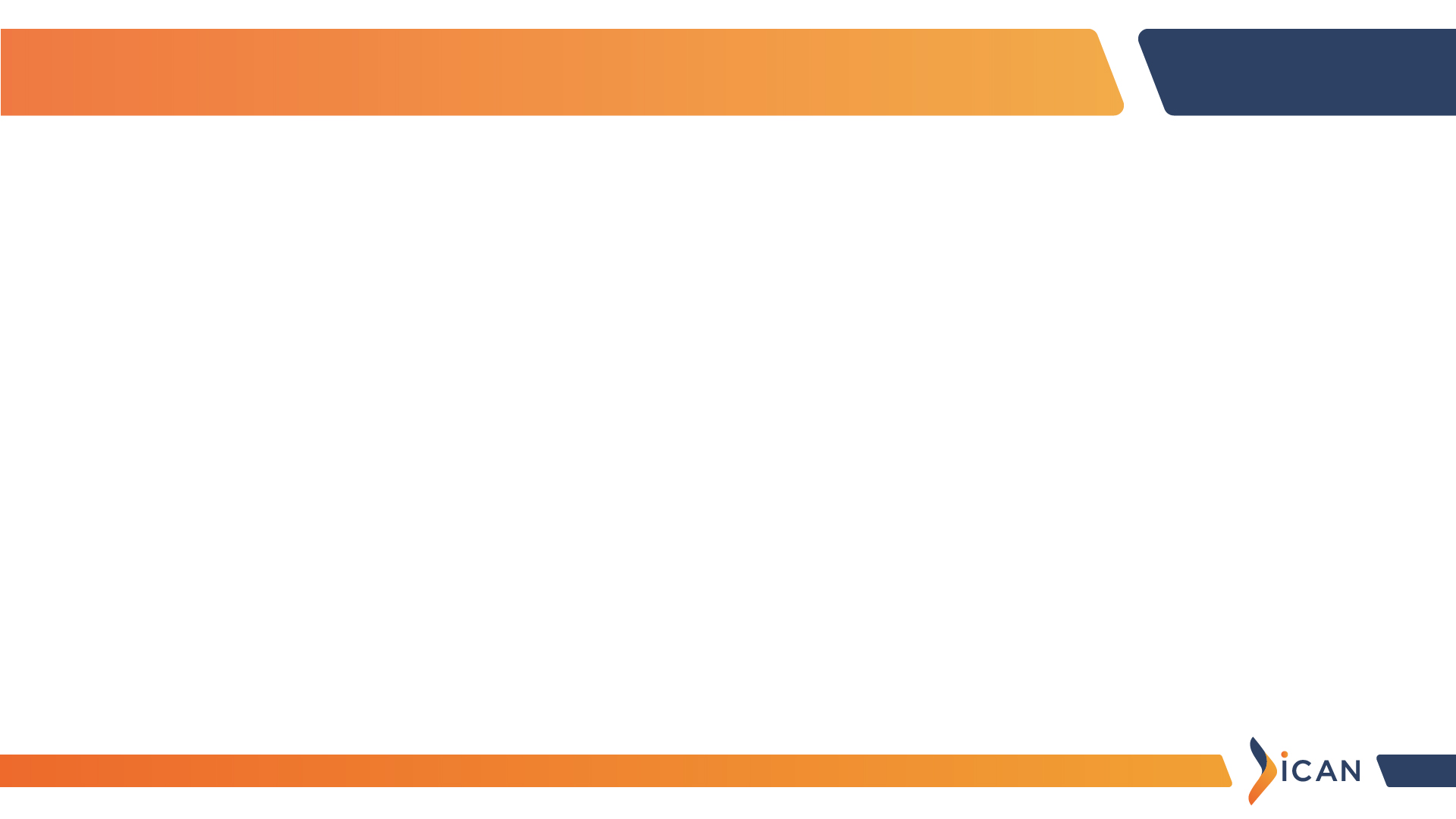 Section 43CB : Computation of income for certain industries
The profits and gains arising from a construction contract or a contract for providing services shall be determined on the basis of percentage of completion method in accordance with the income computation and disclosure standards notified under section 145 (2)
Section 145(2) gives power to the Central Government to notify income computation and disclosure standards to be followed by any class of assessees or in respect of any class of income
ICDS III: Construction Contracts and ICDS IV: Revenue Recognition are relevant for Real Estate Transactions
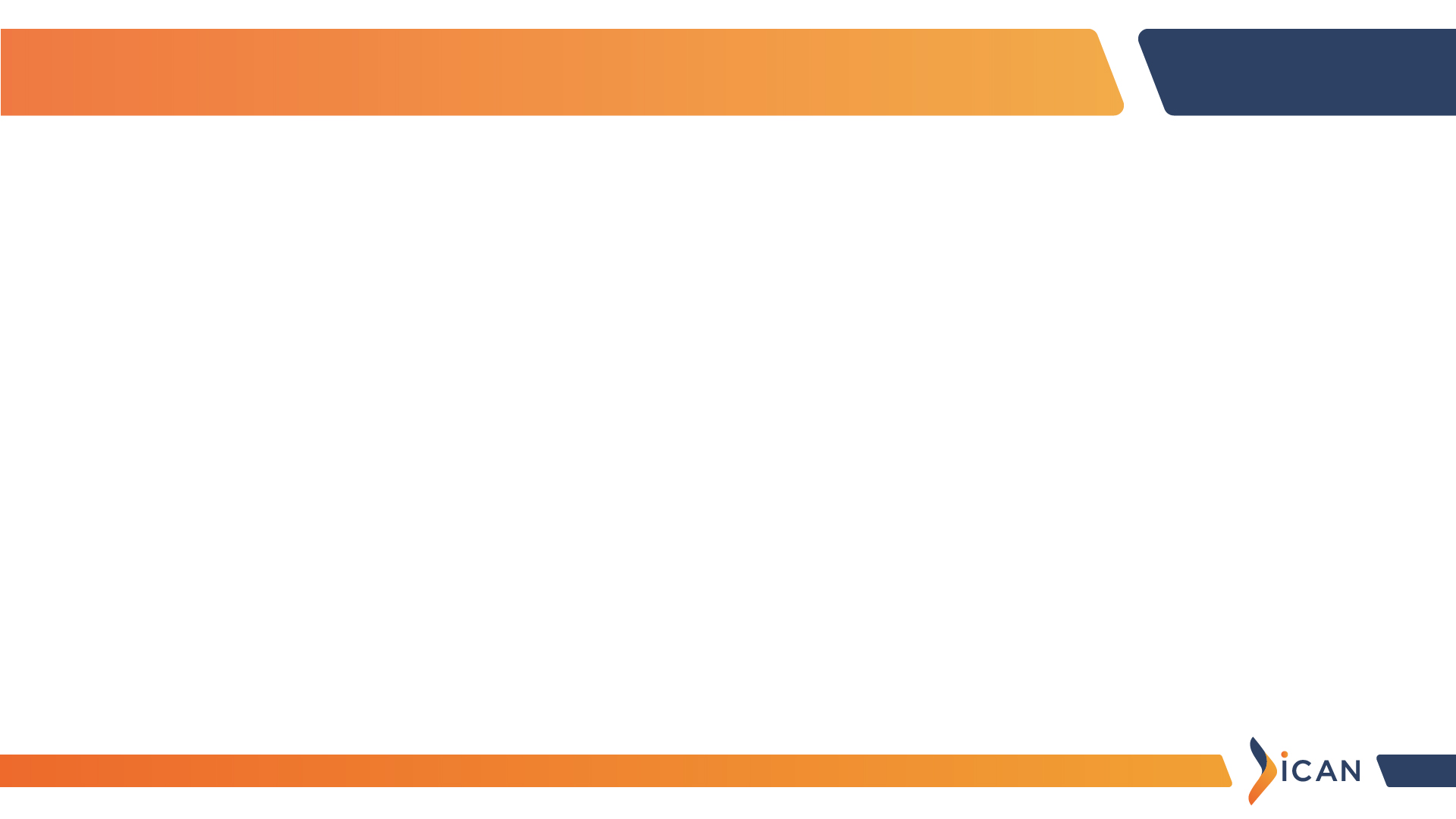 Project Completion Method Vs. Percentage Completion Method
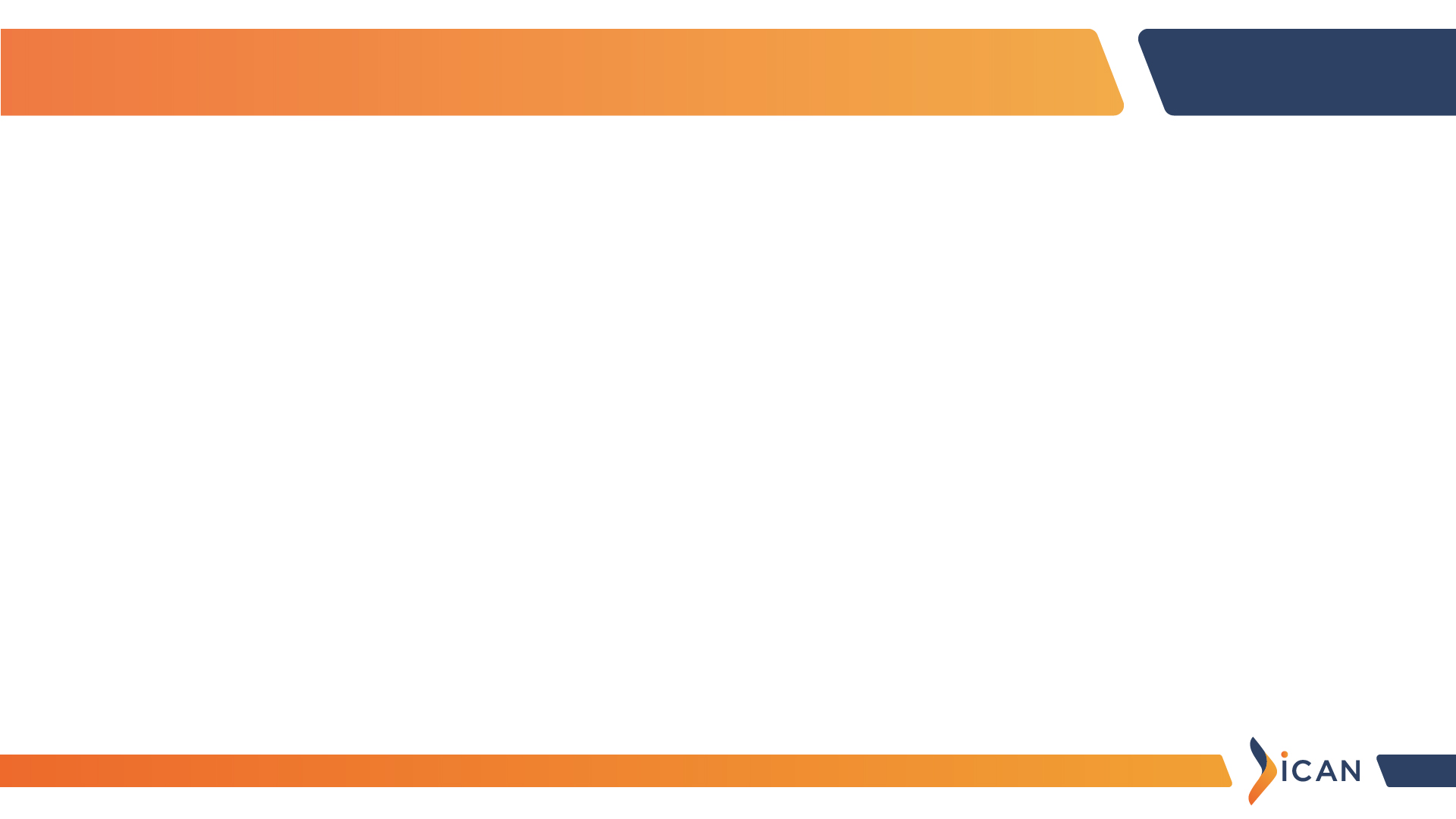 Clarification on applicability of ICDS III & ICDS IV
As regards applicability of ICDS III and ICDS IV in case of real estate developers, CBDT clarified as follows:

“Question 12: Since there is no specific scope exclusion for real estate developers and Build Operate-Transfer (BOT) projects from ICDS IV on Revenue Recognition, please clarify whether ICDS-III and ICDS-IV should be applied by real estate developers and BOT operators. Also, whether ICDS is applicable for leases.
Answer: At present there is no specific ICDS notified for real estate developers, BOT projects and leases. Therefore, relevant provisions of the Act and ICDS shall apply to these transactions as may be applicable.”

From the above, it is evident that the intention of CBDT is to state that ICDS III and ICDS IV shall not be applicable for computation of business income in case of Real Estate Developers.
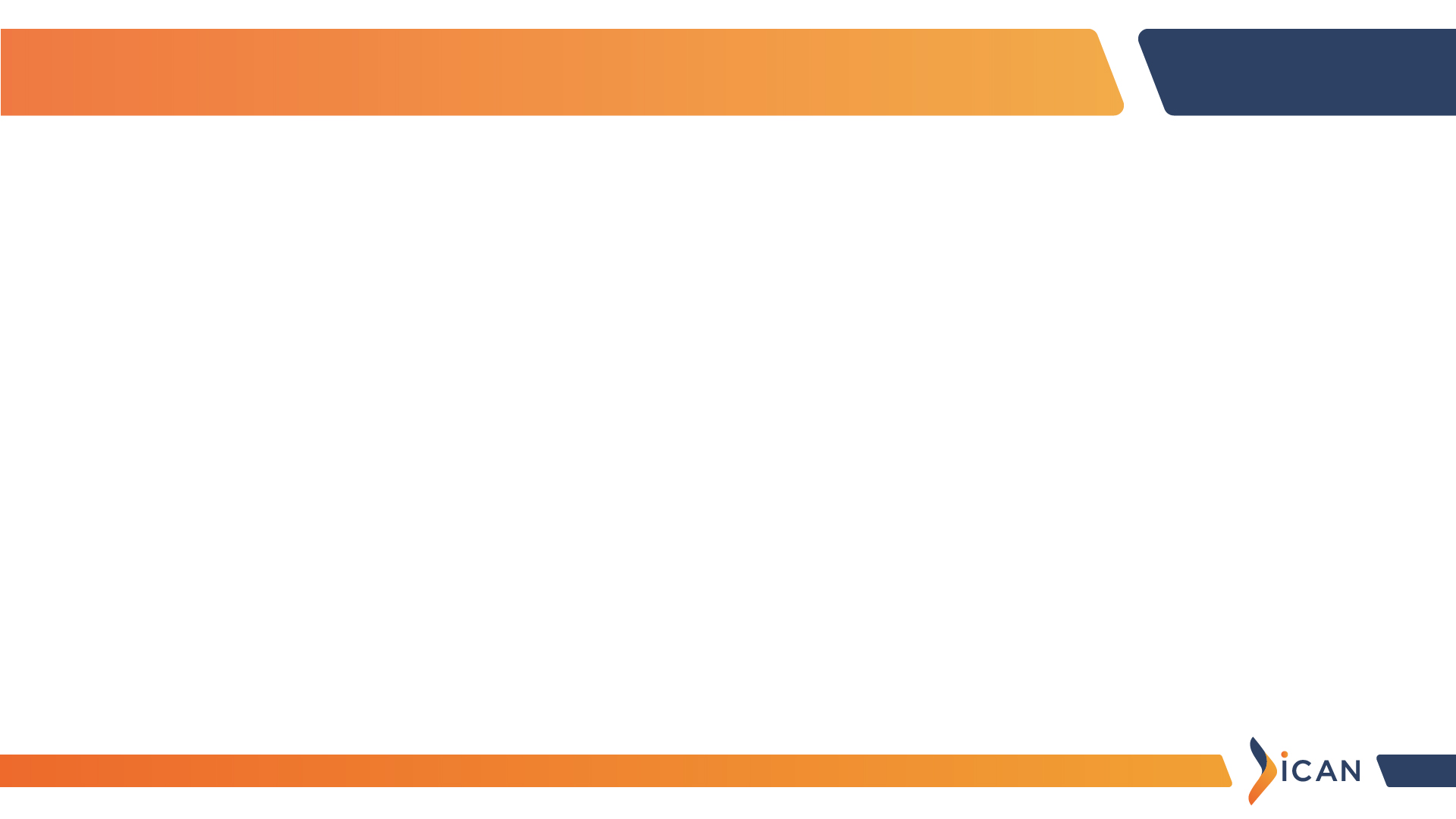 Section 45(2): Conversion of Capital Asset into Stock-in-Trade
Conversion of Capital Asset into Stock-in-Trade  -Sec 45(2)
FMV as on date of the Conversion
Sale Price (-) F.M.V as on date of the Conversion
Taxable as Capital Gain in the year of sale of business asset
Taxable as Business Income in year of sale of business asset
Larger Umbrella of allowable Expenses
Set-off of past unabsorbed business loss.
Effects of conversion
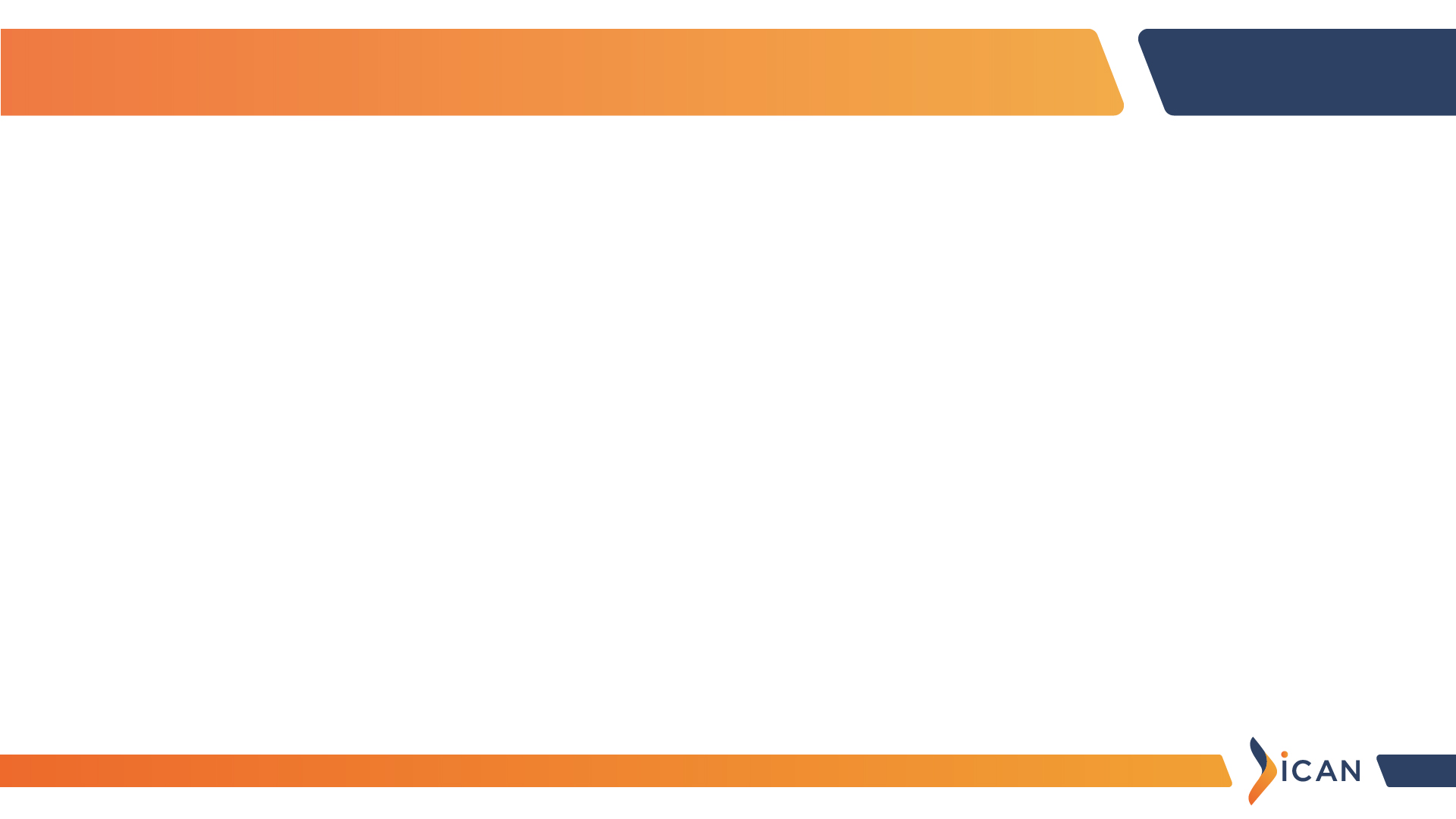 Conversion of Stock-in-Trade into Capital Asset
Section 28(via): Conversion of Capital Asset into Stock-in-Trade
Sale Price (-) F.M.V as on date of Conversion
FMV as on date of Conversion
Conversion of Stock-in-Trade into Capital Asset
F.M.V (-) COA as on date of conversion taxable as Business Income in year of conversion
Taxable as Capital Gain in year of sale
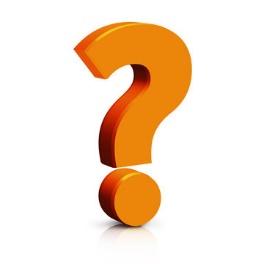 If stock-in-trade is let out and rent earned is offered as IHP, would it amount to automatic conversion?
Rule 11UAB(i) provides that FMV shall be the SDV adopted by Government for purposes of section 28(via).
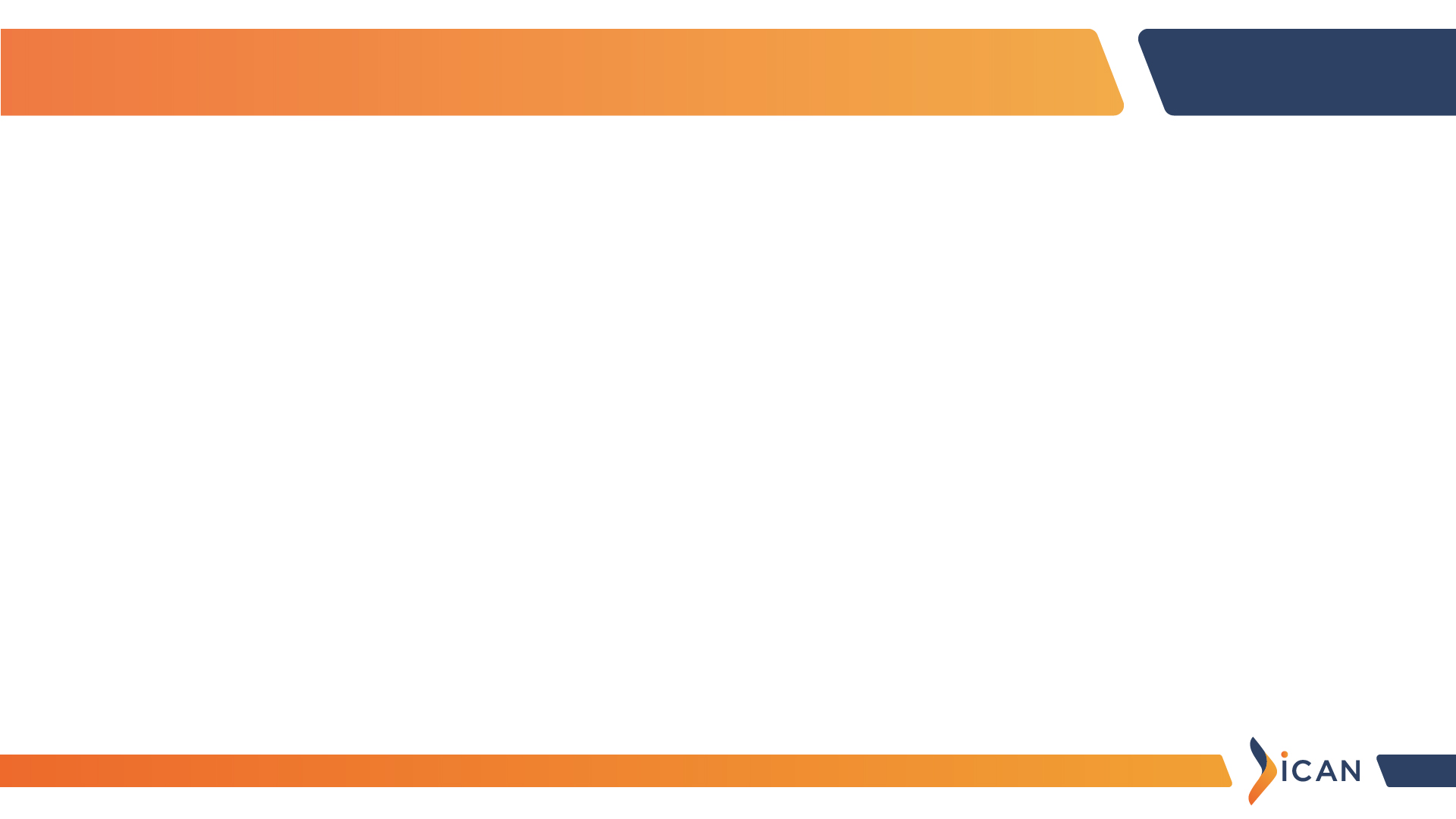 Section 55: Defining the cost of acquisition in case of certain assets for computing capital gains
Section 55 defines the ‘cost of any improvement’ and ‘cost of acquisition’ for the purposes of computing capital gains
However, there are certain assets like intangible assets or any sort of right for which no consideration has been paid for acquisition
The cost of acquisition and cost of improvement of such assets has been defined to be ‘nil’ w.e.f. Assessment Year 2024-25
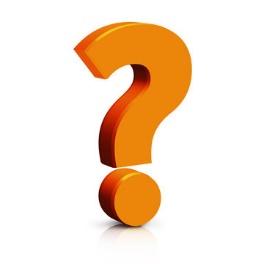 Whether Right to additional FSI arising out of Development Control Rules would get covered in this section?
[Speaker Notes: Memorandum pg no. 33
Clause 31]
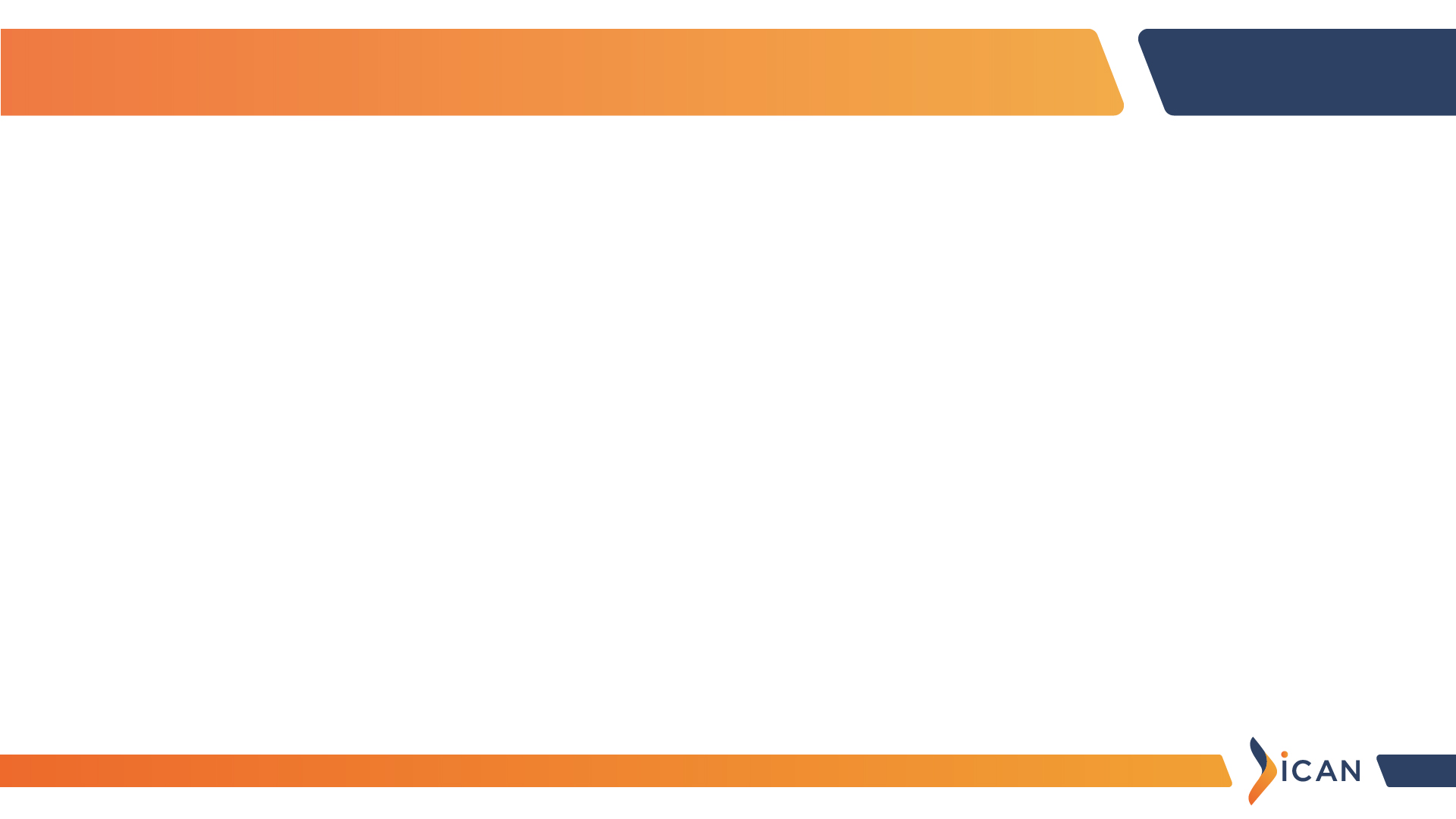 TDS Provisions
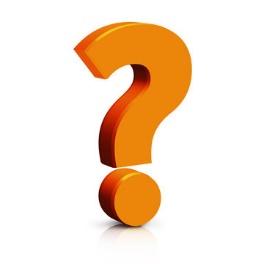 Whether right to access road, etc. attract TDS u/s. 194IA?
Whether 194IC only on monetary consideration?
Whether 194IC applicable to Individual, HUF only?
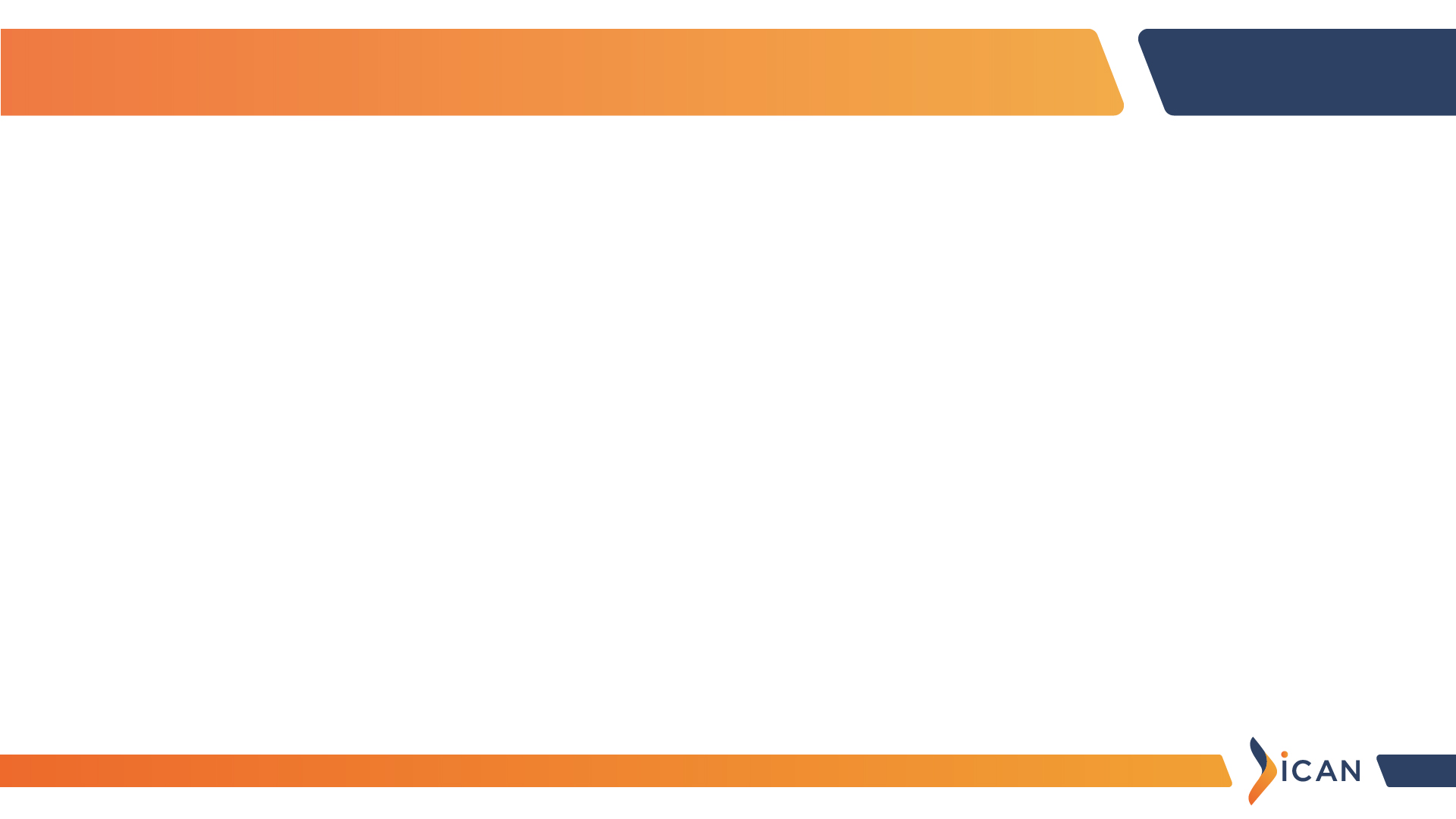 Section 269SS and 269ST: Penal provisions
Penalty applicable even if Gross Profit offered to tax in case of on-money found in search
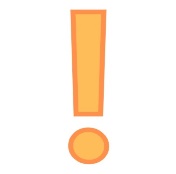 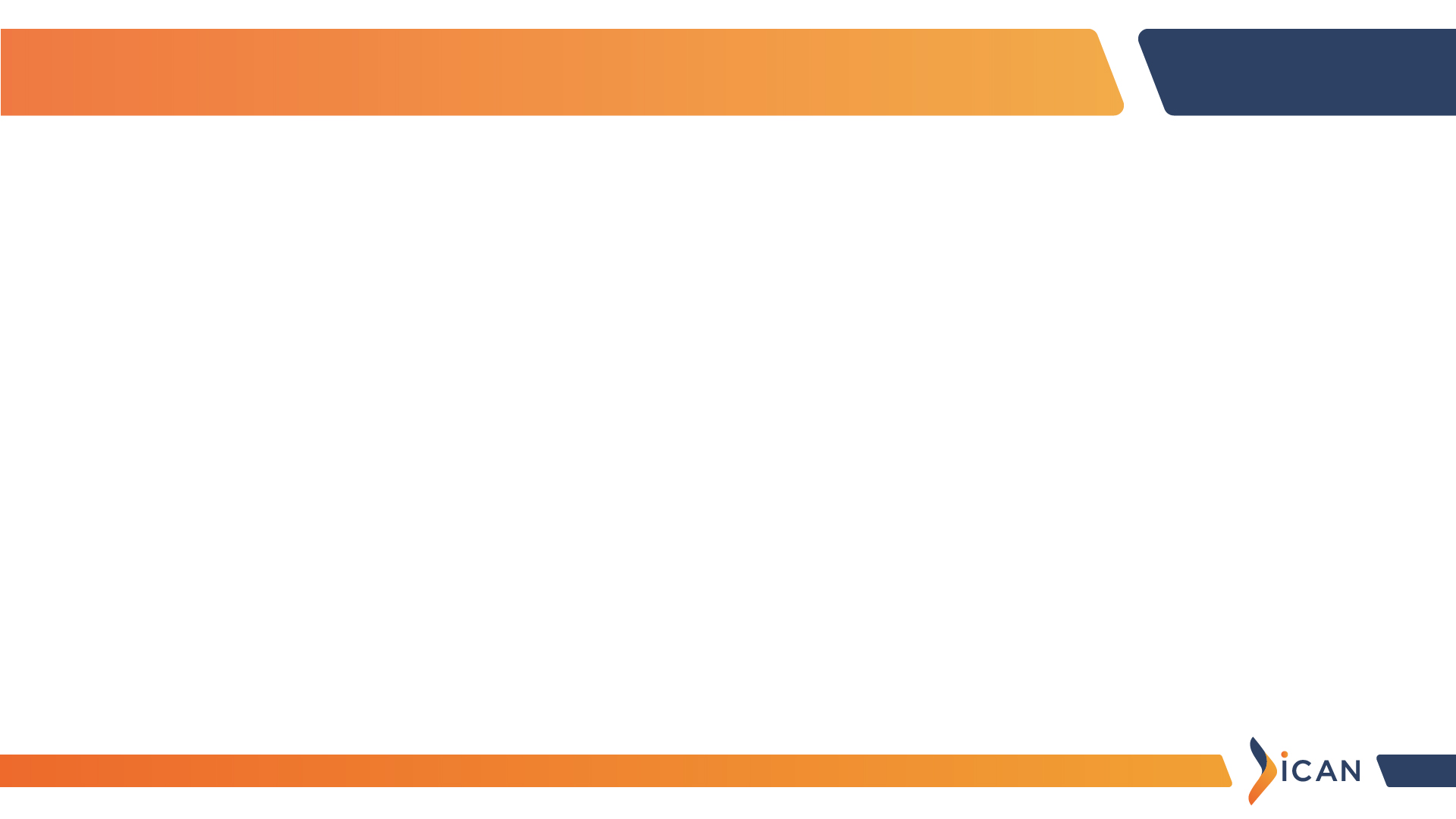 Section 281-Certain transfers to be void
As per section 281 of the Income-tax Act, 1961, transfer of land, building, shares or securities (unless held as stock in trade) would be considered as void as against any claim in respect of any tax or any other sum payable by the transferor if such transfer is done during pendency of any proceedings against the transferor or after the completion of the proceedings but before service of notice by a tax recovery officer. 
However, such transfers would not be considered void if,
the transfer is made for adequate consideration without notice of pendency of such proceedings or without notice of tax payable by the transferor, or
with prior permission of the assessing officer.
Obtaining a no objection certificate or prior permission under section 281 of Income Tax Act, 1961 (Section 281 Certificate) is a mandatory ‘conditions precedent’ in a merger, acquisition or a secondary transaction.
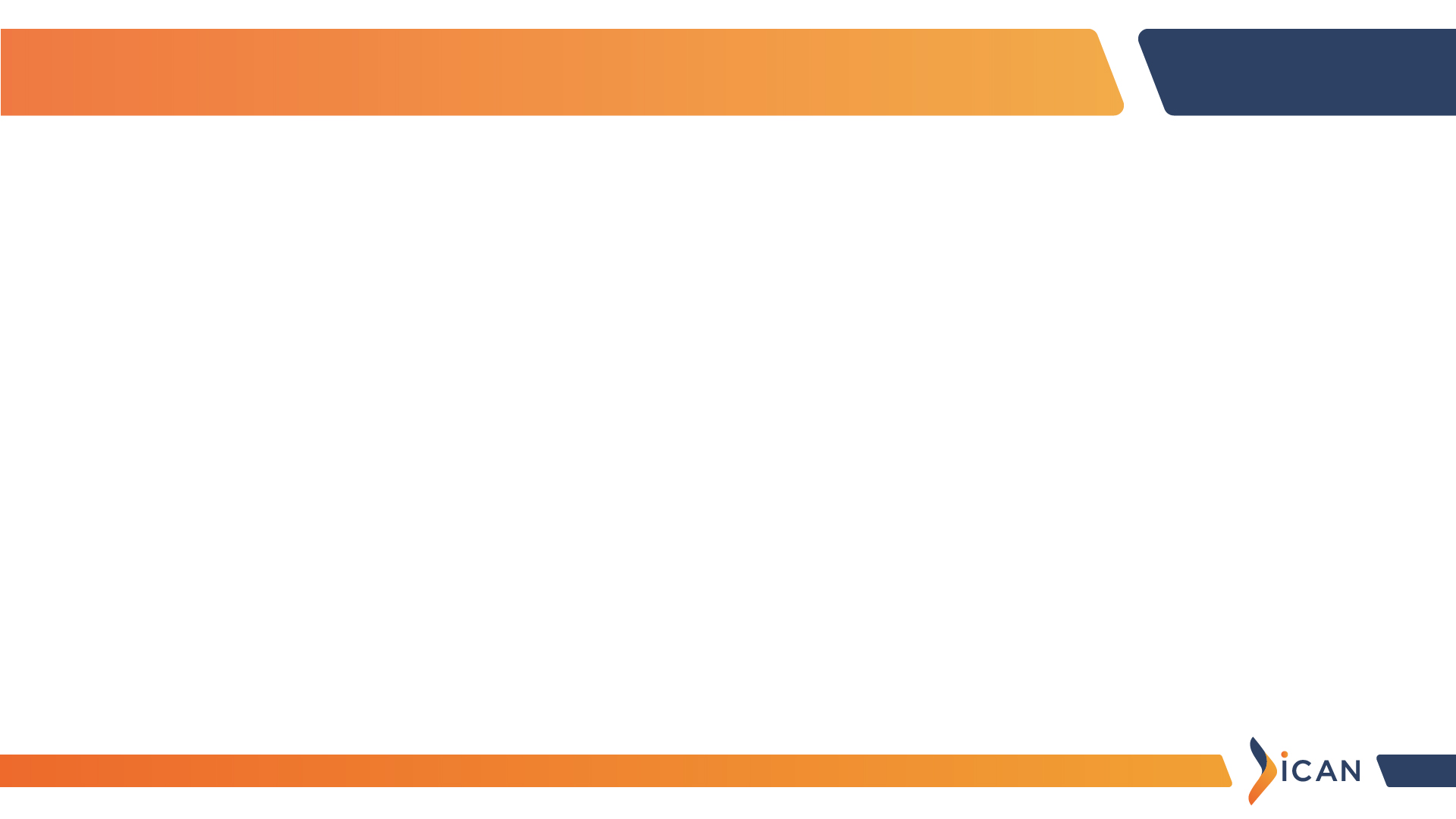 Commonly found Types of Real Estate transactions
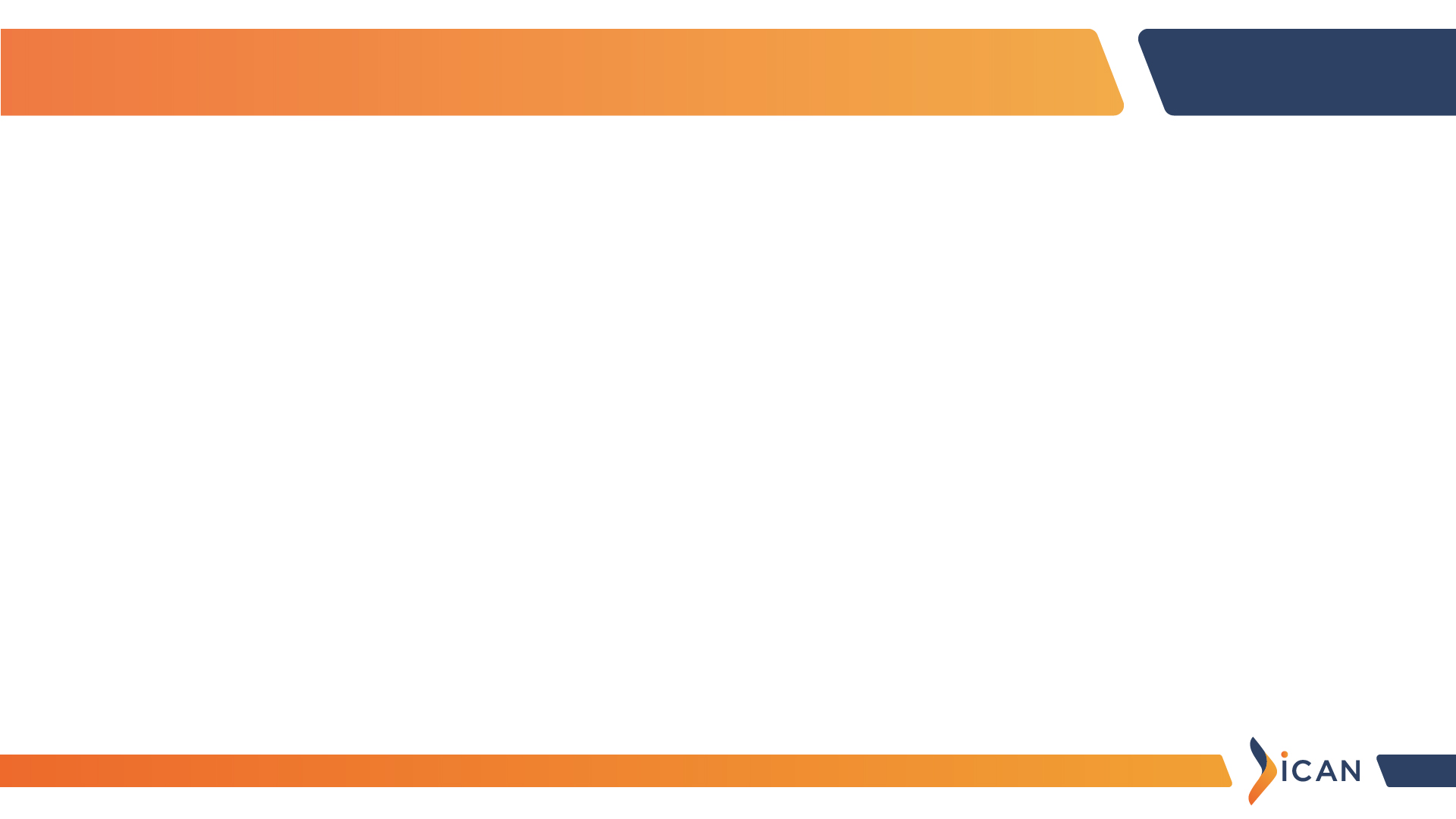 Joint Development Agreement
Sale agreement
Buyer
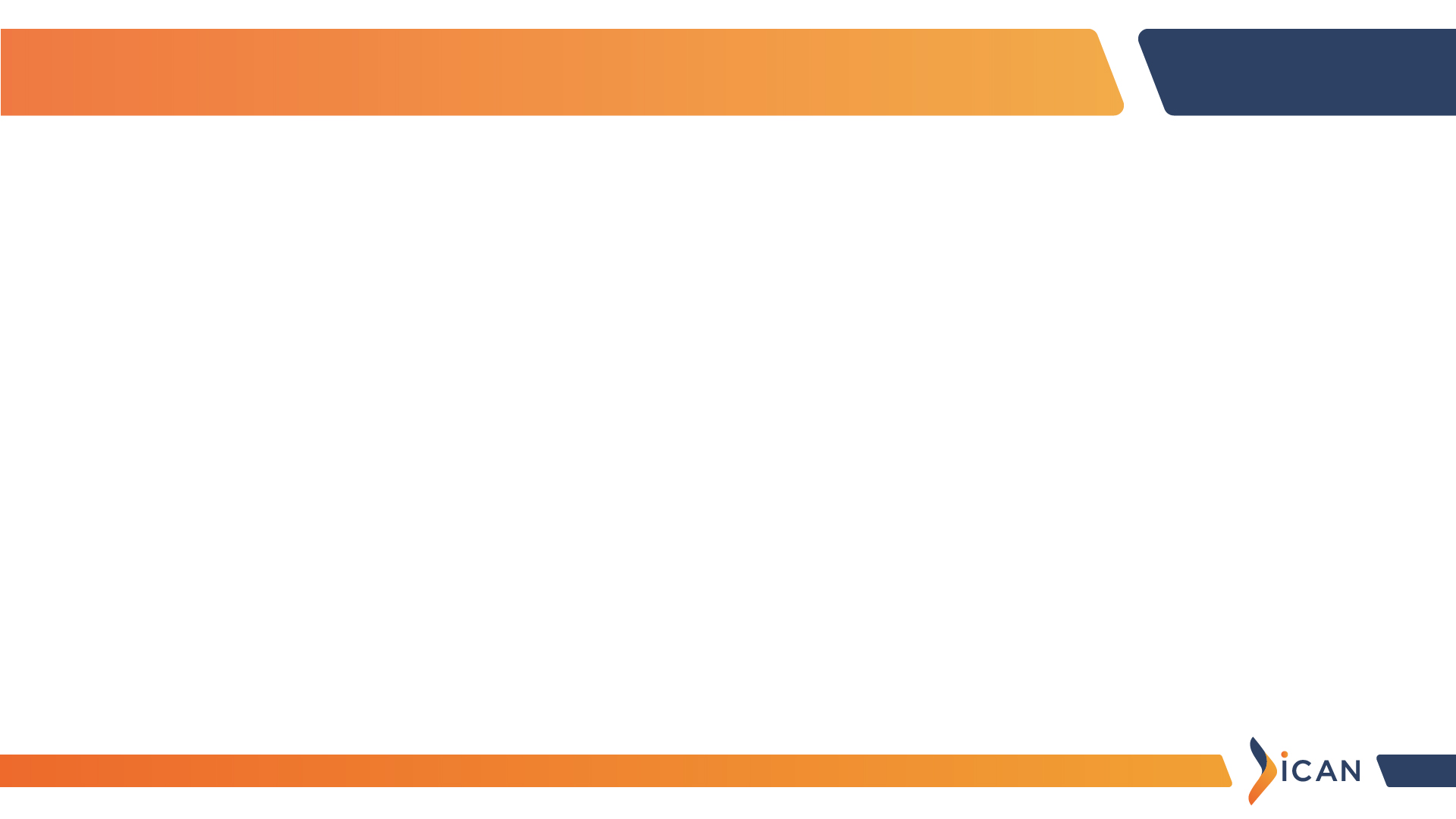 Section 45(5A): Taxation in case of Specified Agreements
Capital Gains taxable in the year in which Completion Certificate is issued by the authority
Consideration agreed is in form of share in area of project
INDIVIDUAL or HUF transfers a Capital Asset under JDA
Stamp Duty Value as increased by the consideration received in cash, if any, shall be deemed to be the Full Value of Consideration received
Share in project transferred before completion
Capital Gains taxable in the year of Transfer
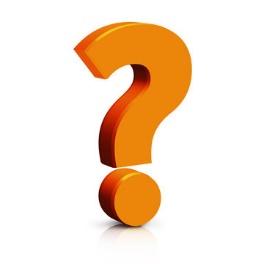 Taxability where JDA entered into by Firm/Company?
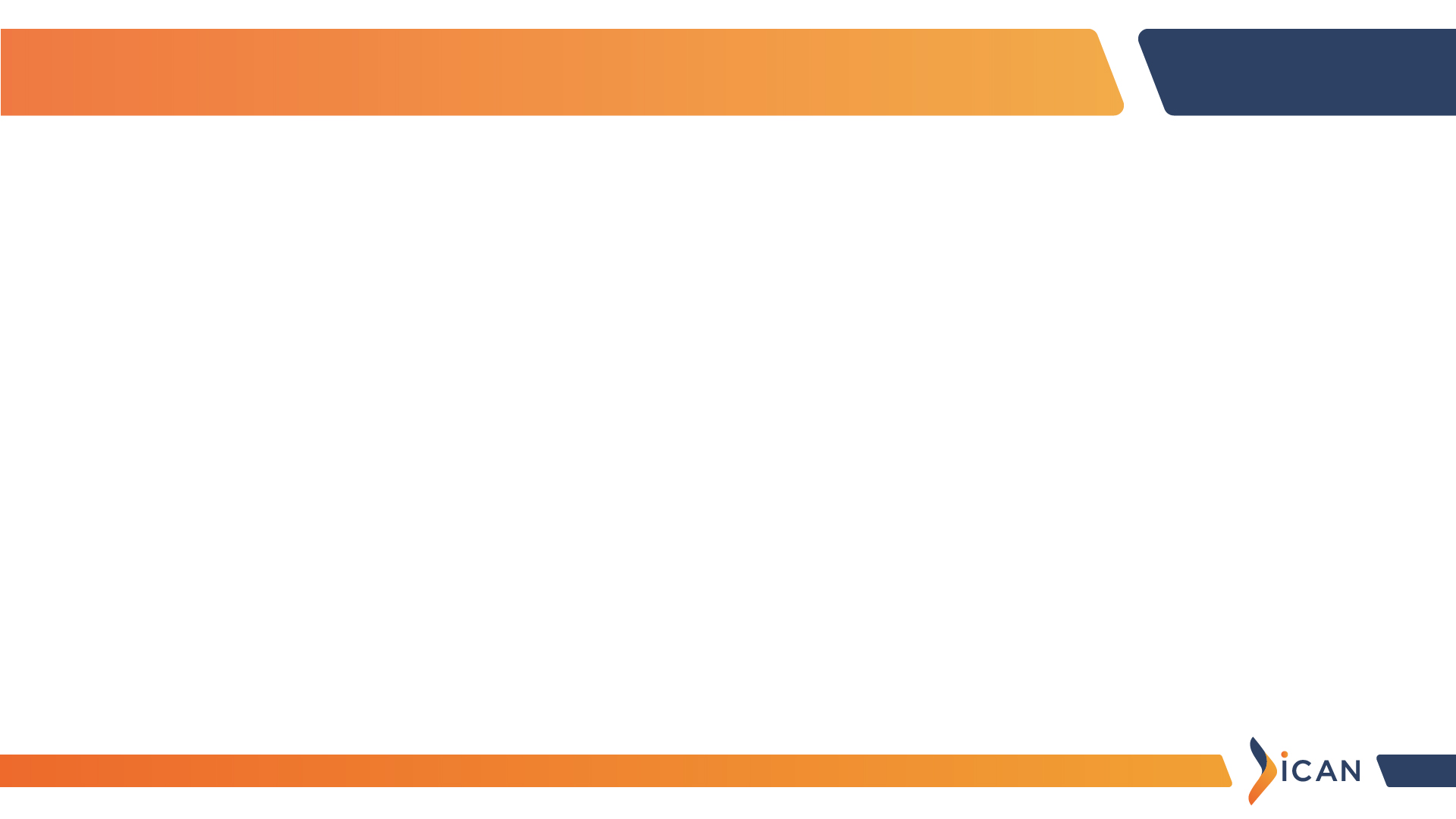 Section 45(5A): Taxation in case of Specified Agreements
Issues pertaining to section 45(5A):

There still remains the difference in timing between the Point of Taxation and receipt of consideration under JDA

Whether the benefit of indexation on cost/improvement would be also available till the receipt of Completion Certificate?

The time limit for claiming the benefit under 54 & 54F should also be extended from the date of issue of Completion Certificate and not from the date of transfer

Reference to Valuation officer should also be extended to the provision of section 45(5A)

Whether consideration received in form of a number of flats would qualify for deduction u/s. 54F?
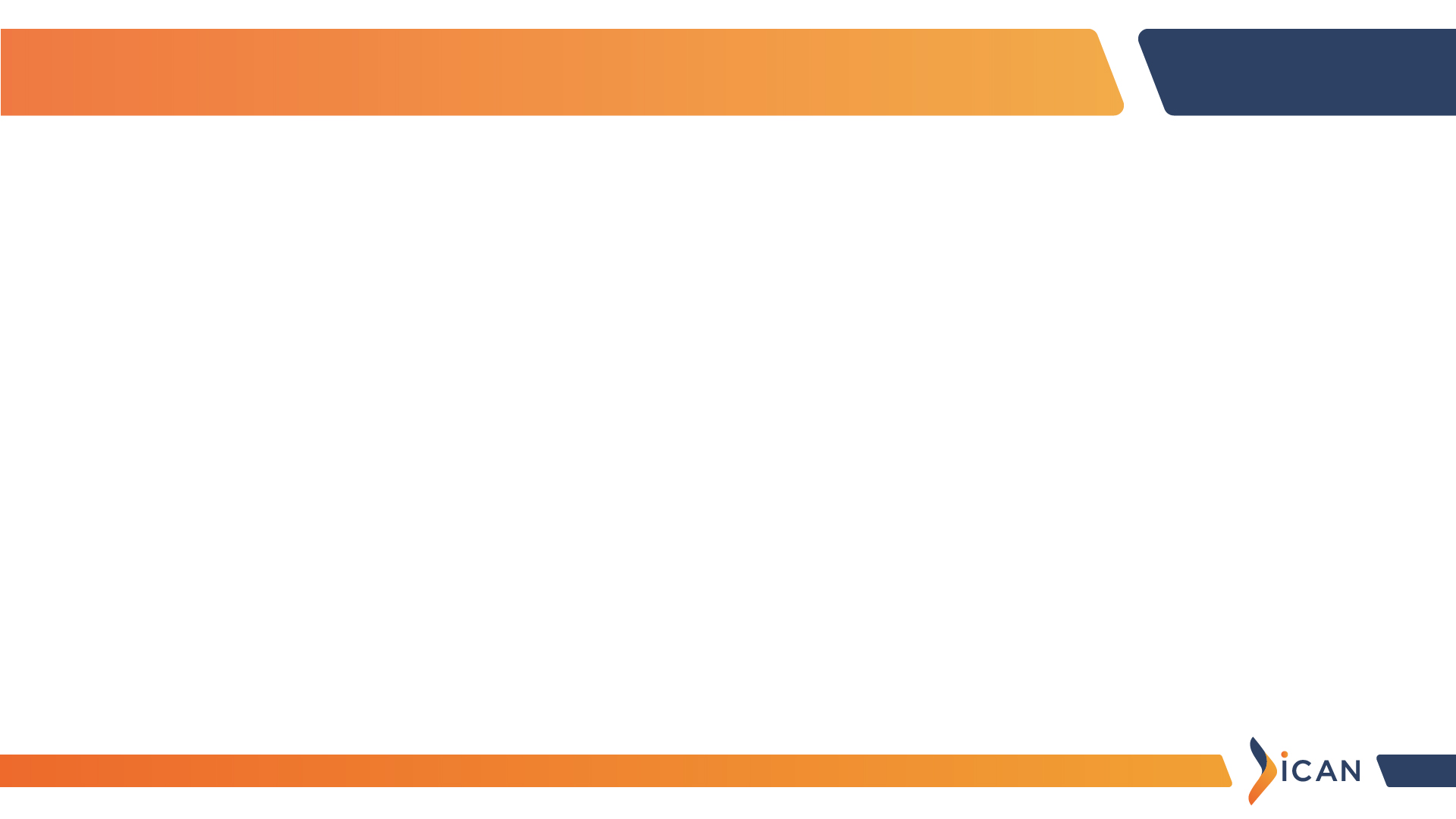 Sale and Construction Contract
Construction Contract on retained area in consideration of sale of Partial land
Constructed area on area 
retained by landowner
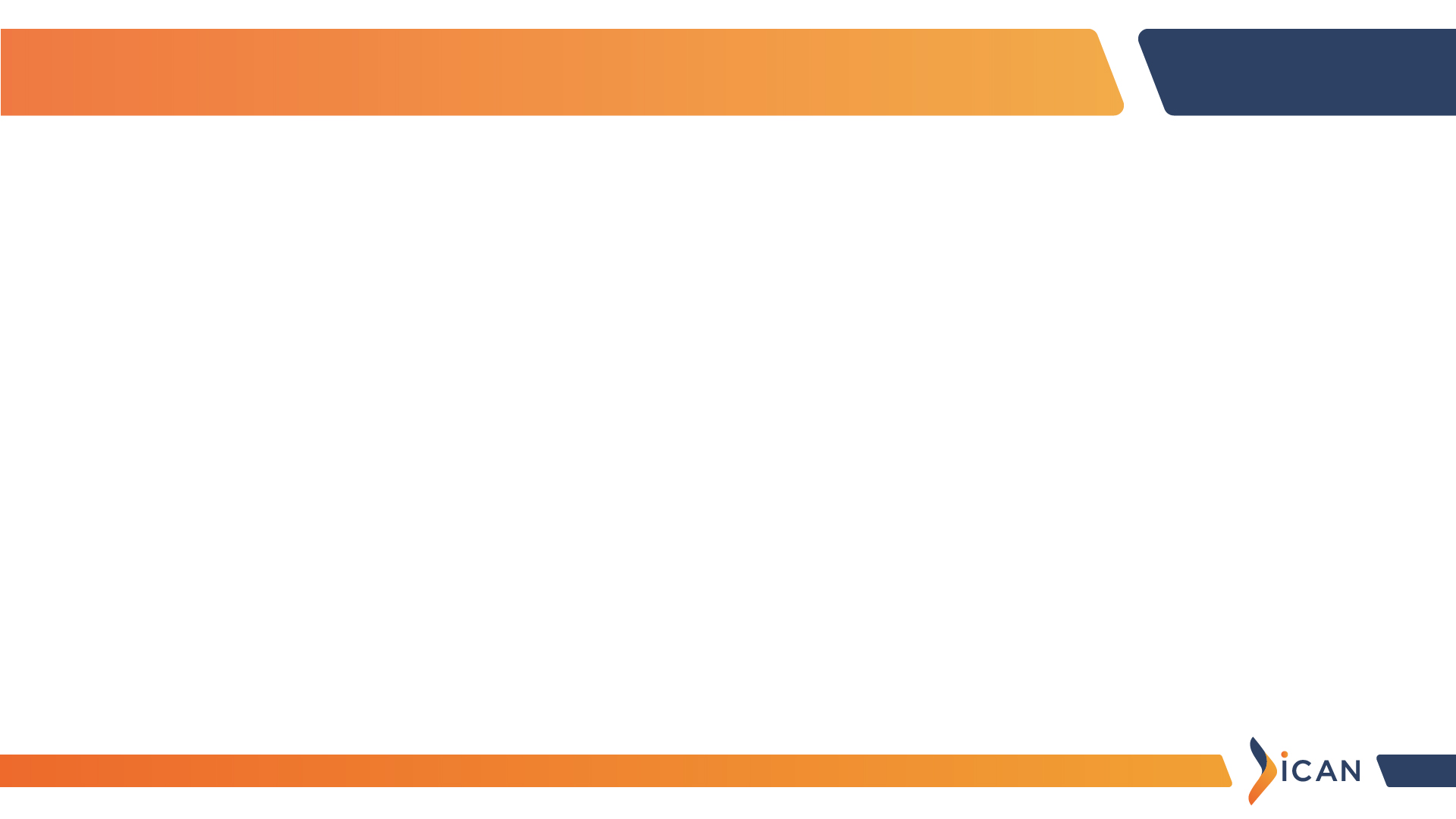 Taxation-Sale and Construction Contract
Sale of partial land by the landowner taxable in the year of transfer

Construction cost of area retained will be taxed as full value of consideration of land transferred

Construction cost available as ‘cost of improvement’ in year of sale
Comparison with JDA:
        
      Immediate taxability as against taxability in year of receipt of completion certificate

  Actual construction cost taxed instead of Ready Reckoner value taxed in year of receipt of completion certificate
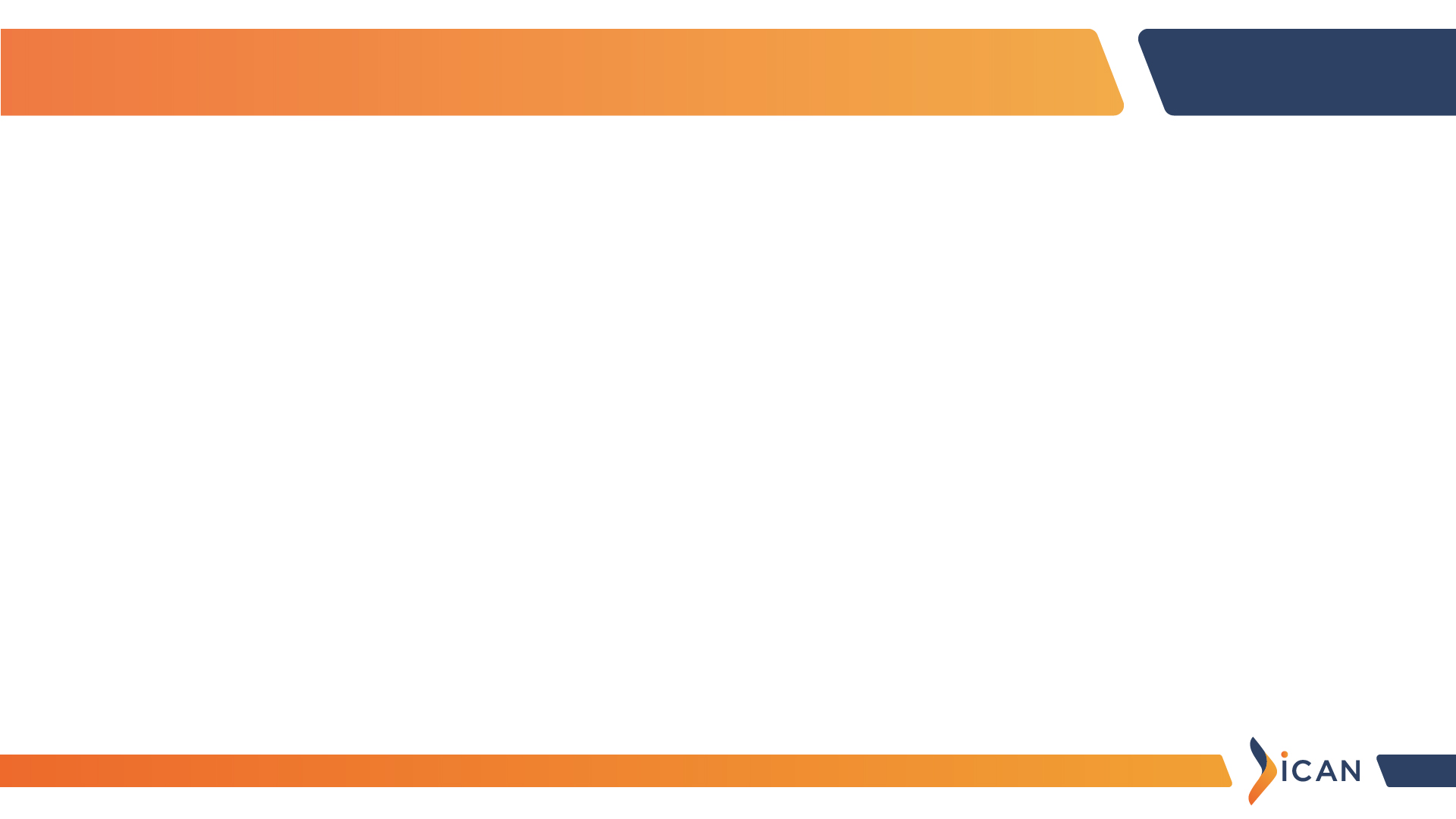 Joint Venture
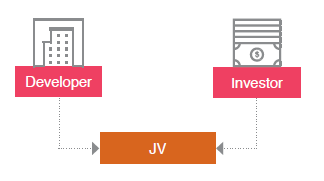 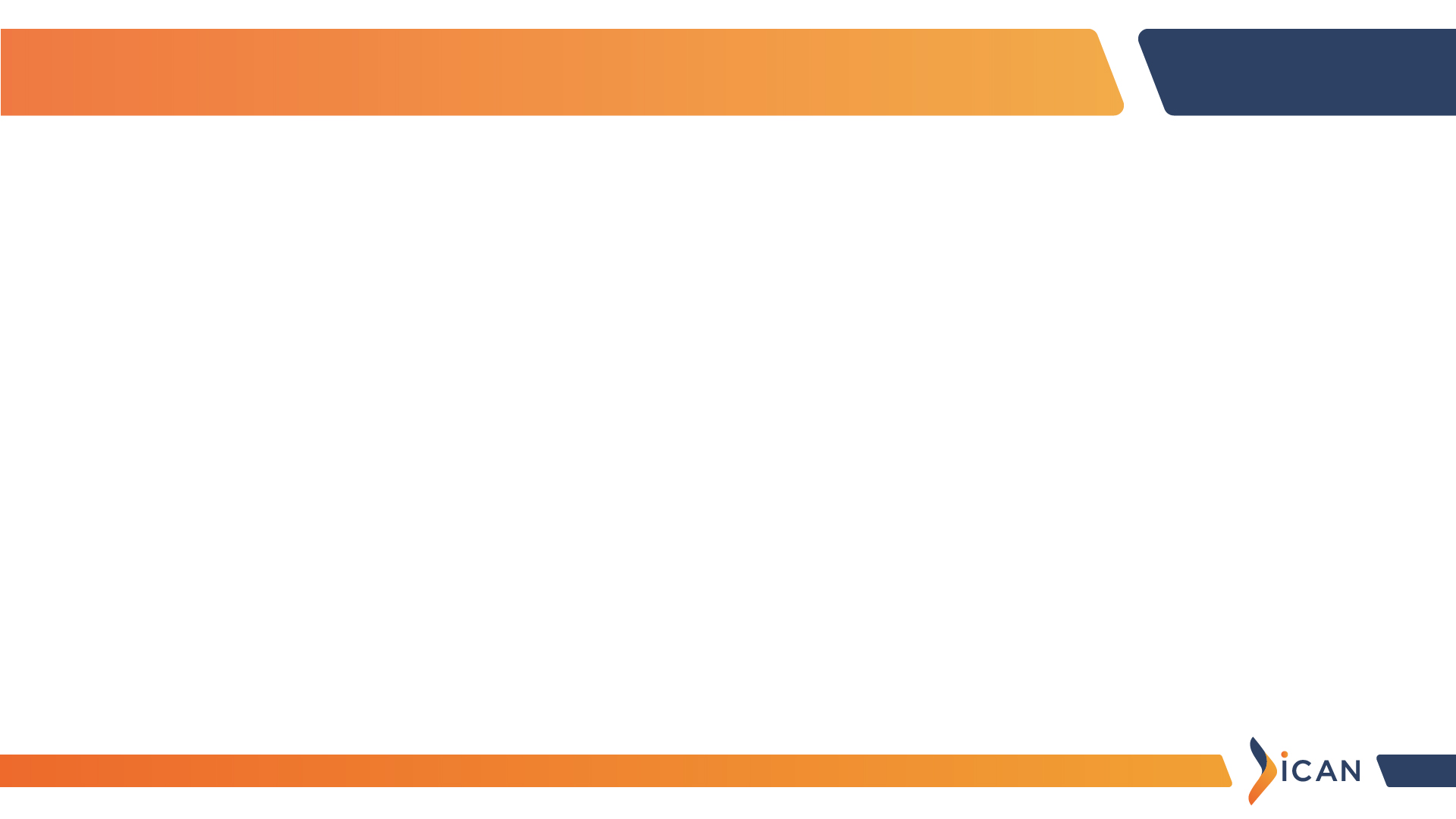 Joint Venture
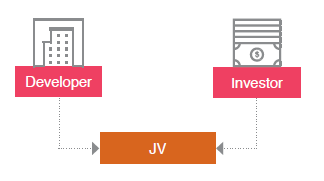 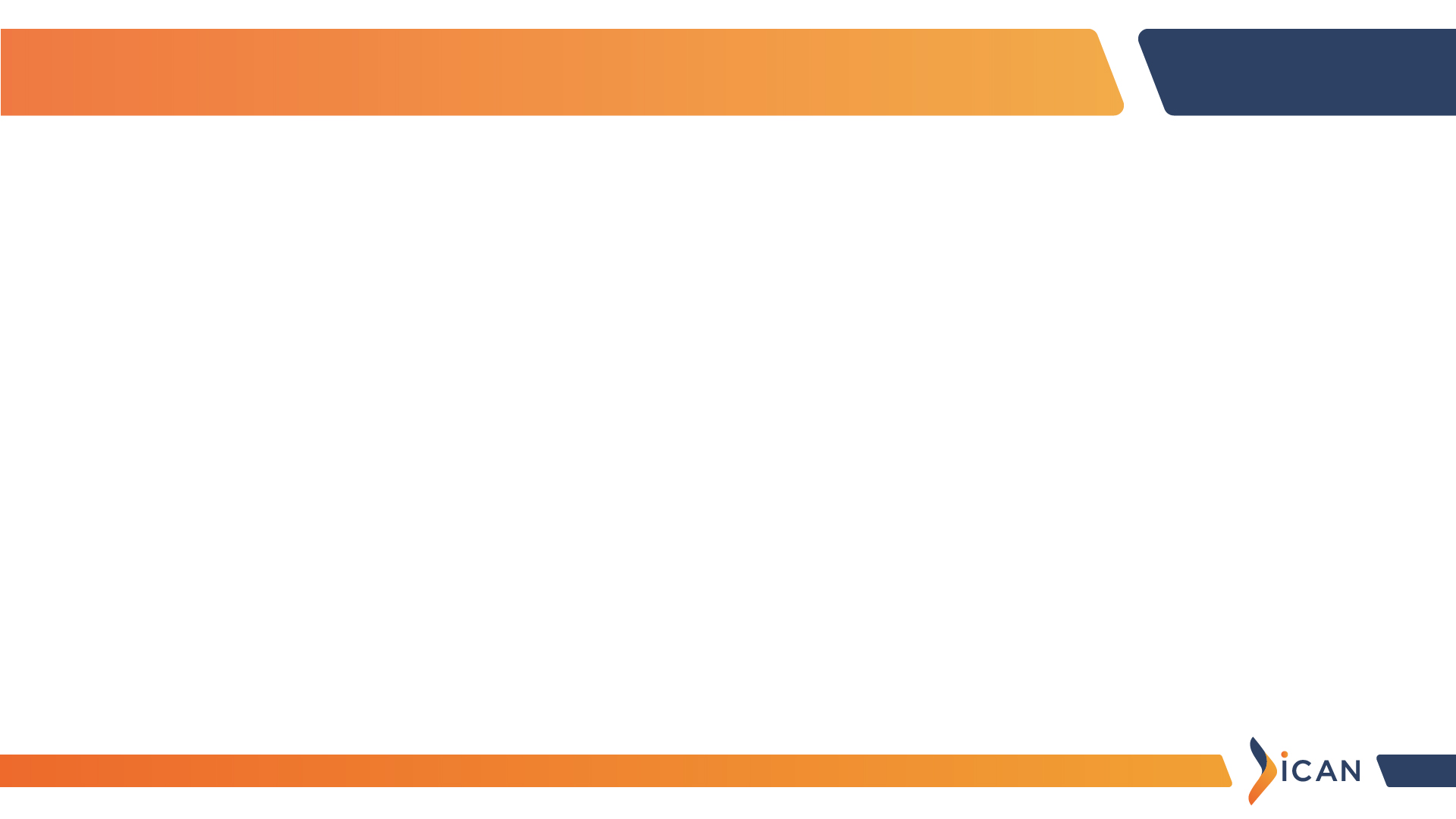 Real Estate Investment Trust (REIT)
Unit Holder
Investment in consideration of Ownership of units
Distribution of cash flows
REIT
Management Services
Trustee
Manager
Managers Fee
Holds the REIT assets in trust
REIT invests into SPVs in the form of Equity
Distribution of cash flows
SPV* 1
SPV* 2
SPV* 3
* REITs to hold assets either through Special Purpose Vehicles (SPVs) or directly
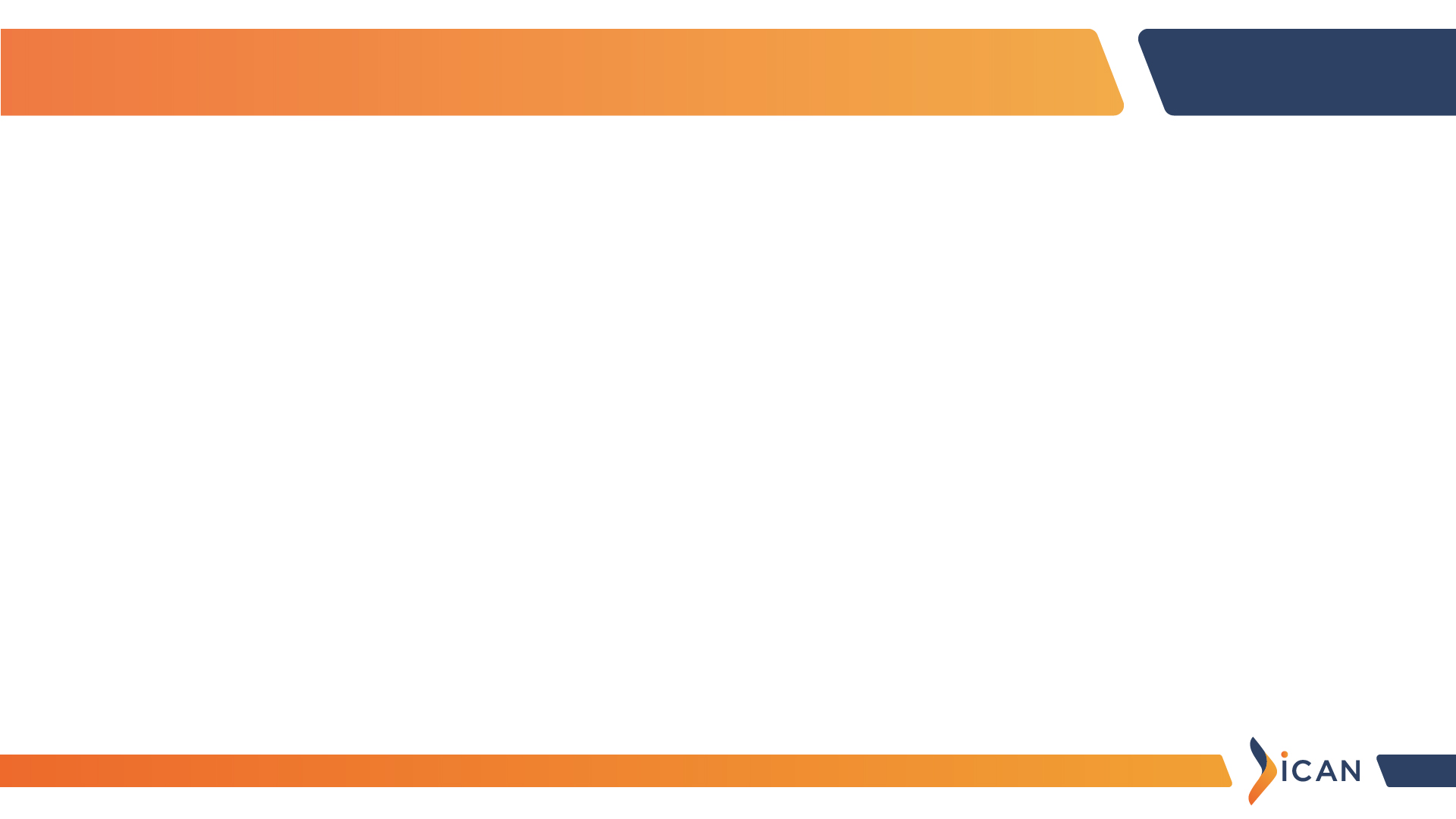 Taxation in hands of Unit-Holder and REIT
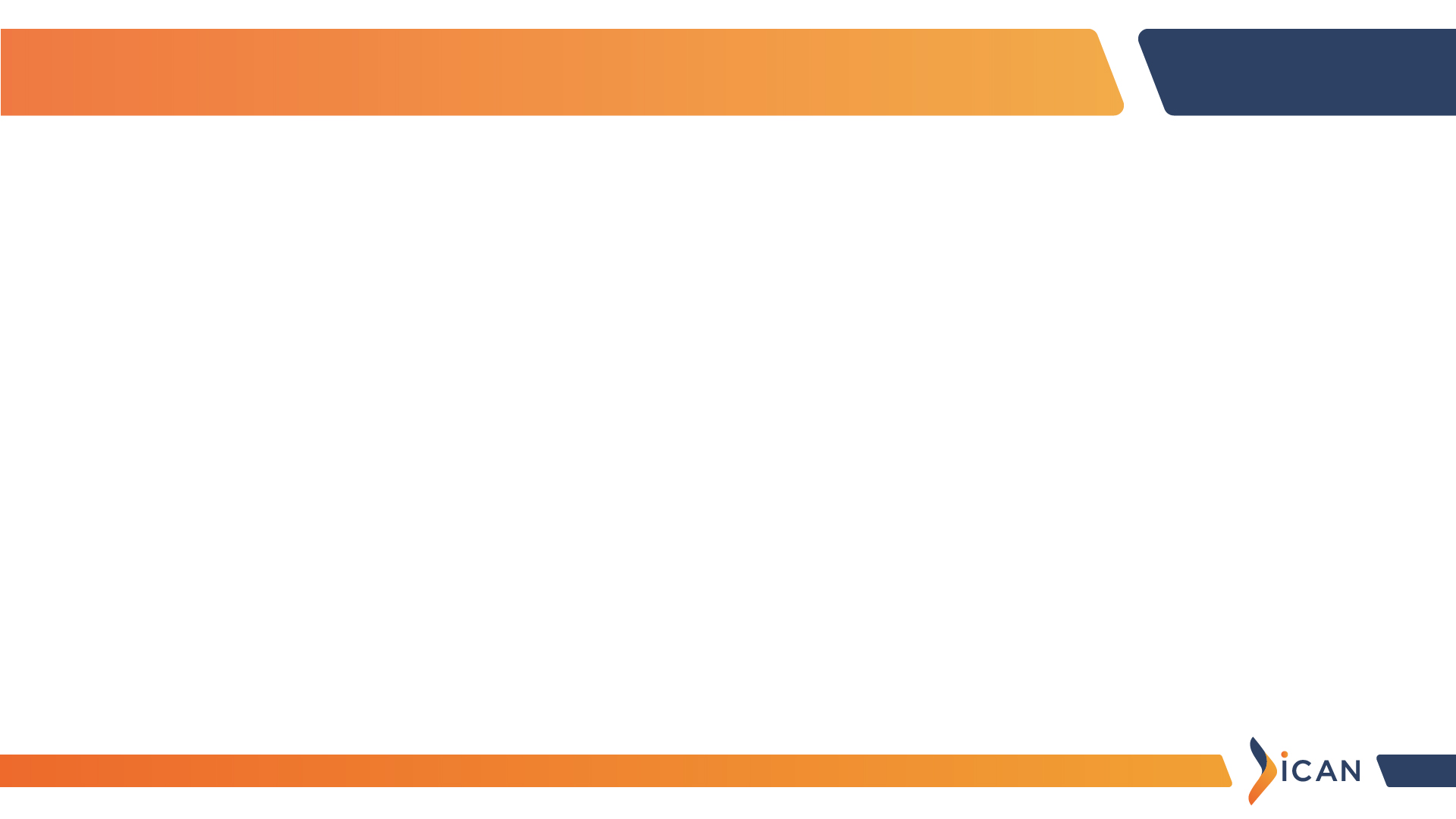 Other considerations in real estate industry
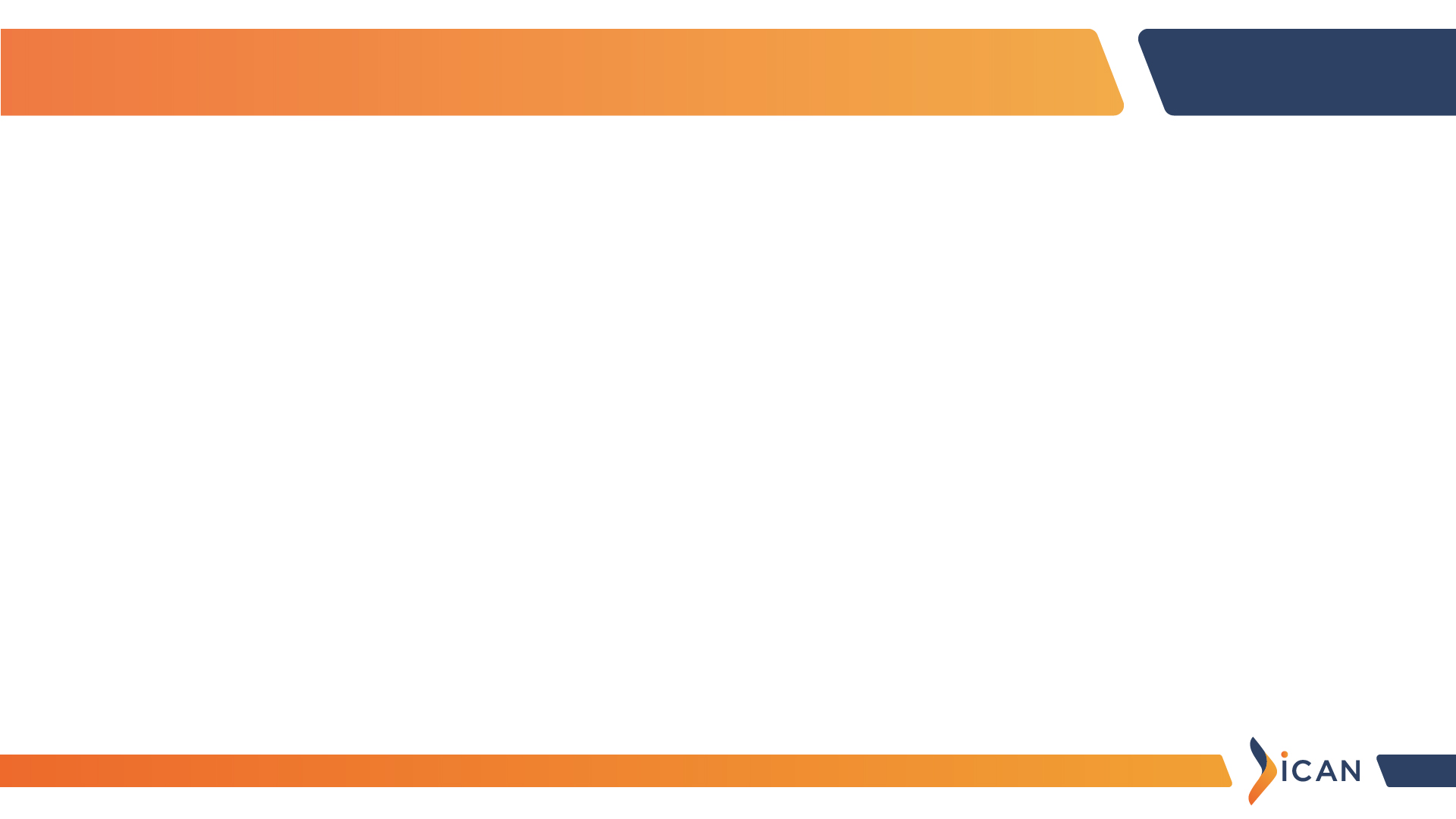 Transferable Development Rights (TDR)
On the back of growing urbanization and lack of availability of space, Transfer of Development Rights (TDR) assumes a greater importance especially in the suburban areas of the cities

TDR means making available certain amount of additional built up area in lieu of the area relinquished or surrendered by the owner of the land, so that he can use extra built up area either himself or transfer it to another in need of the extra built up area for an agreed sum of money

Taxability of TDR is marred by a lot of litigation due to lack of clarity and peculiar nature of the transactions
1.Sale consideration on receipt of TDR from Government?
2. Taxation on transfer/utilization of such TDR?
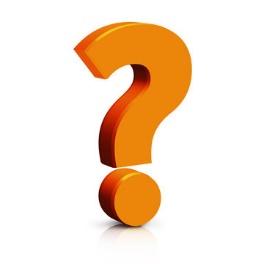 3. Whether receipt of TDR and further transfer/utilization are separate transactions?
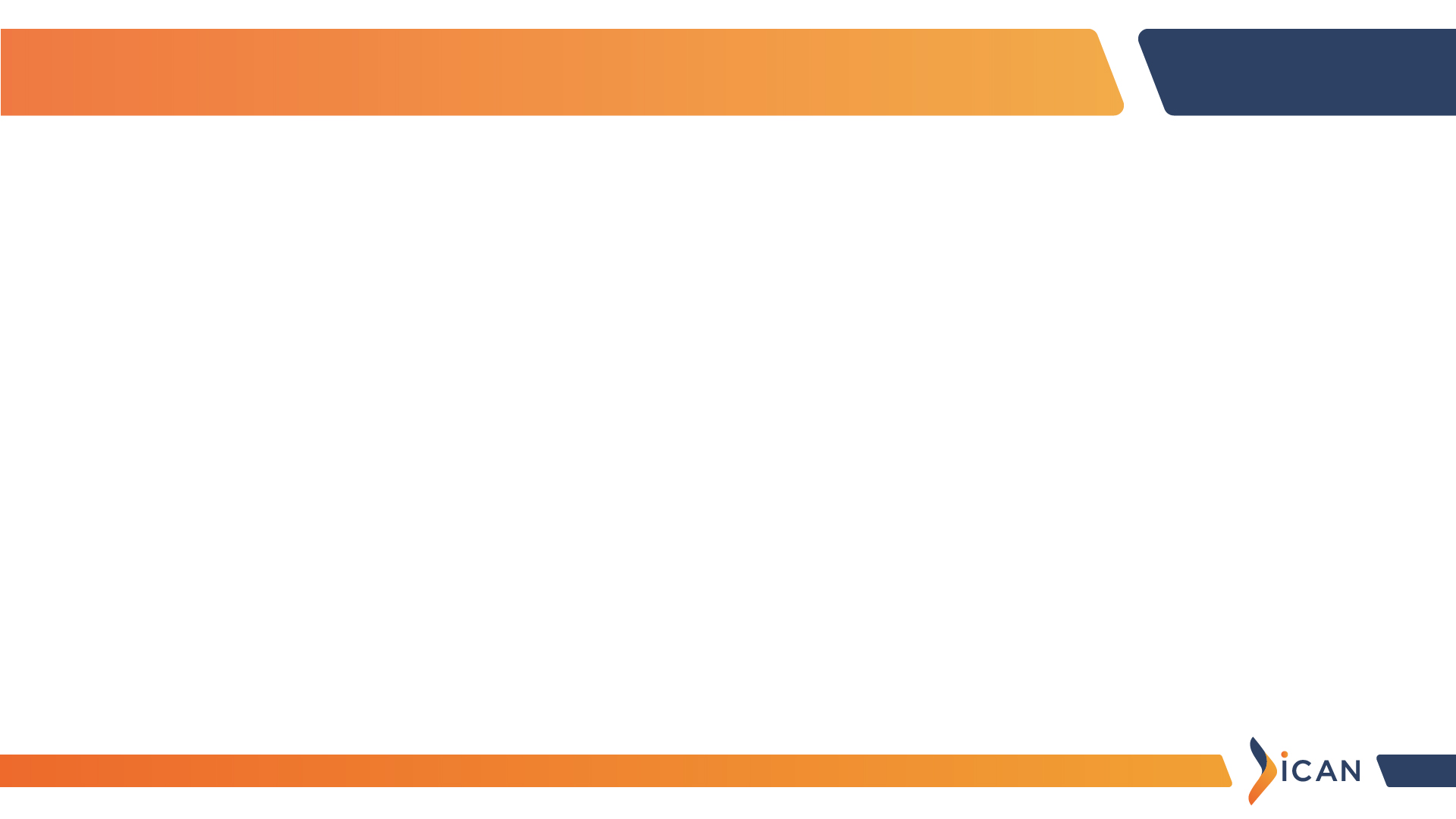 TDS Applicability on TDR
Whether TDS is deductible on transfer of TDR?

Section 194IA specifically defines immovable property as land or building or both

Section 194Q applies to purchase of ‘Goods’

‘Goods’ has not been defined under the Income-tax Act
 
Clause 5 of Schedule III of CGST Act defines TDR an immovable property 

TDR is an immovable property - Income-tax Officer v. Shri Prem Rattan Gupta [IT Appeal No. 5803 (Mum.) of 2009, dated 28-3-2012]
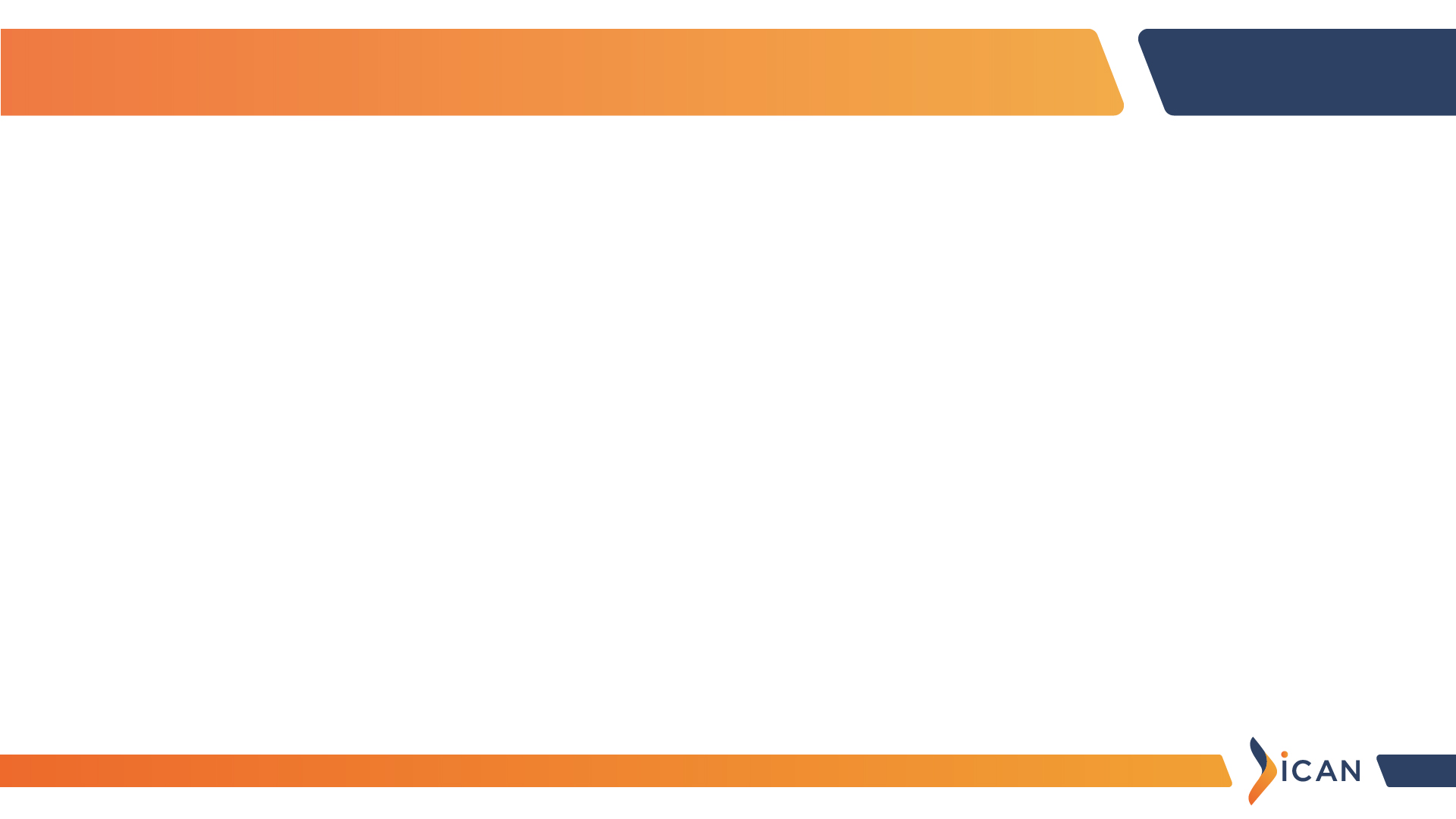 RFCTLARR Act, 2013
Section 2 of the Right to Fair Compensation and Transparency in Land Acquisition, Rehabilitation and Resettlement (RFCTLARR) Act, 2013 states that the RFCTLARR Act, 2013 is applicable to any land acquisition, compensation, rehabilitation and resettlement when the appropriate government (Section 3- SG, CG and collector of any district) acquires the land for its own use, hold and control including for PSU’s and for public purposes.
Section 96 of the RFCTLARR Act, 2013 provides exemption from income tax and stamp duty levied on any acquisition covered under the Act, except for persons referred to in section 46 of the RFCTLARR Act, 2013.
Section 46 provides a set of specified persons who are excluded from scope of Section 46. In the state of Maharashtra, the specified persons are persons other than Association of persons (AOP) or society or trust aided or controlled by appropriate Government. Hence, specified persons excludes appropriate Government and Government Company. Therefore, exemption of Section 96 are available for acquisitions made by them.
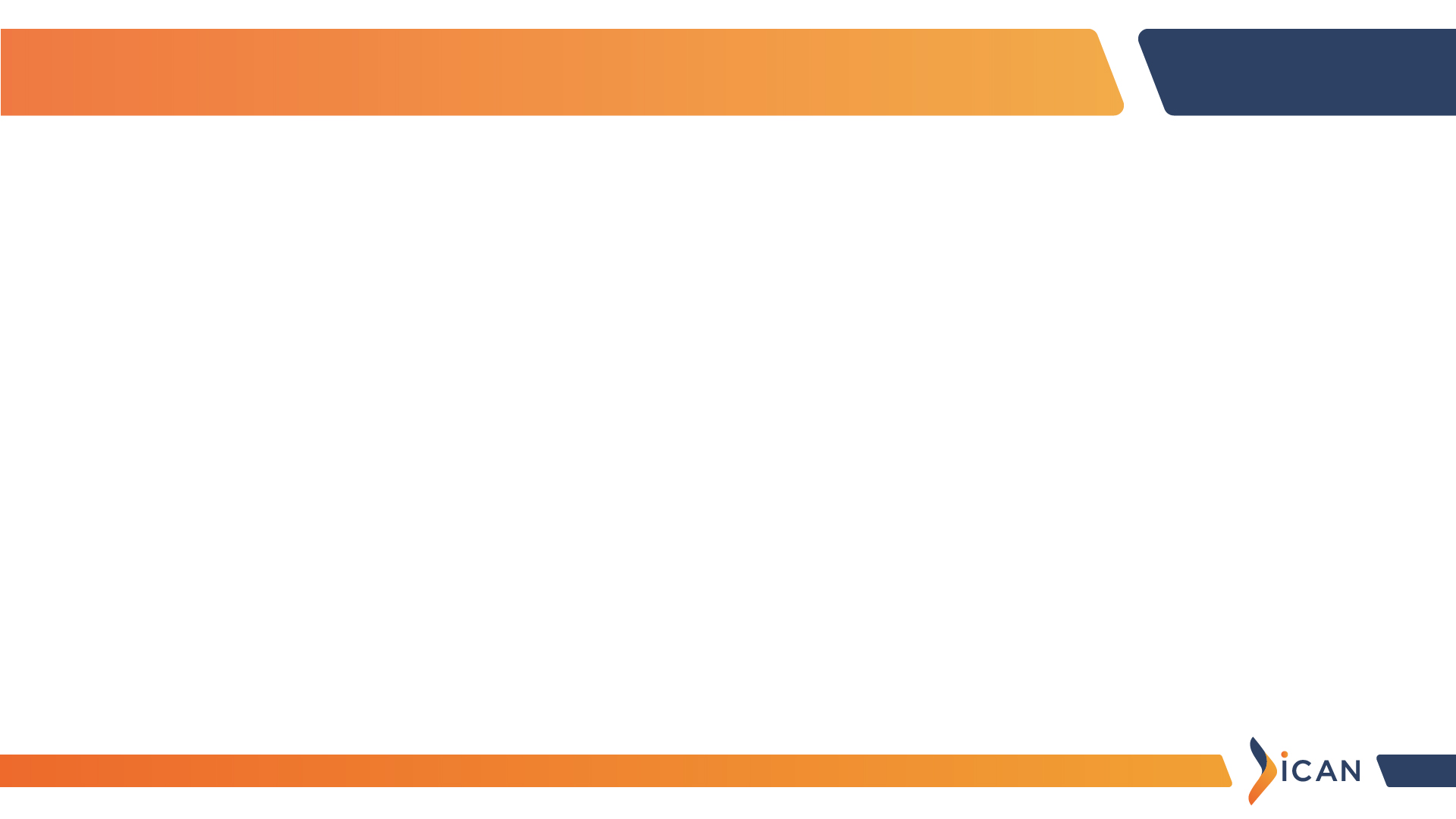 RFCTLARR Act, 2013
Additionally, section 105-A applicable to only the state of Maharashtra w.e.f 2018, provides that RFCTLARR Act, 2013 will not be applicable to certain acts enacted in Maharashtra as mentioned in Schedule-V of the RFCTLARR Act, 2013.
Schedule-V of RFCTLARR Act, 2013 provides a list of acts enacted in the state of Maharashtra on which this act will not be applicable i.e. exemption will not be applicable even if acquisition is not covered by section 46 of RFCTLARR Act, 2013. 1. The Maharashtra Highways Act (LV of 1955).  2. The Maharashtra Industrial Development Act, 1961 (Mah. III of 1962).  3. The Maharashtra Regional and Town Planning Act, 1966 (Mah. XXXVII of 1966).  4. The Maharashtra Housing and Area Development Act, 1976 (Mah. XXVIII of 1977).”
If the land has been acquired under any of the Acts as stated above, RFCTLARR Act, 2013 is not applicable which in turn means that the claim of exemption u/s 96 of RFCTLARR Act, 2013 is not available and hence all capital gains shall be taxable.
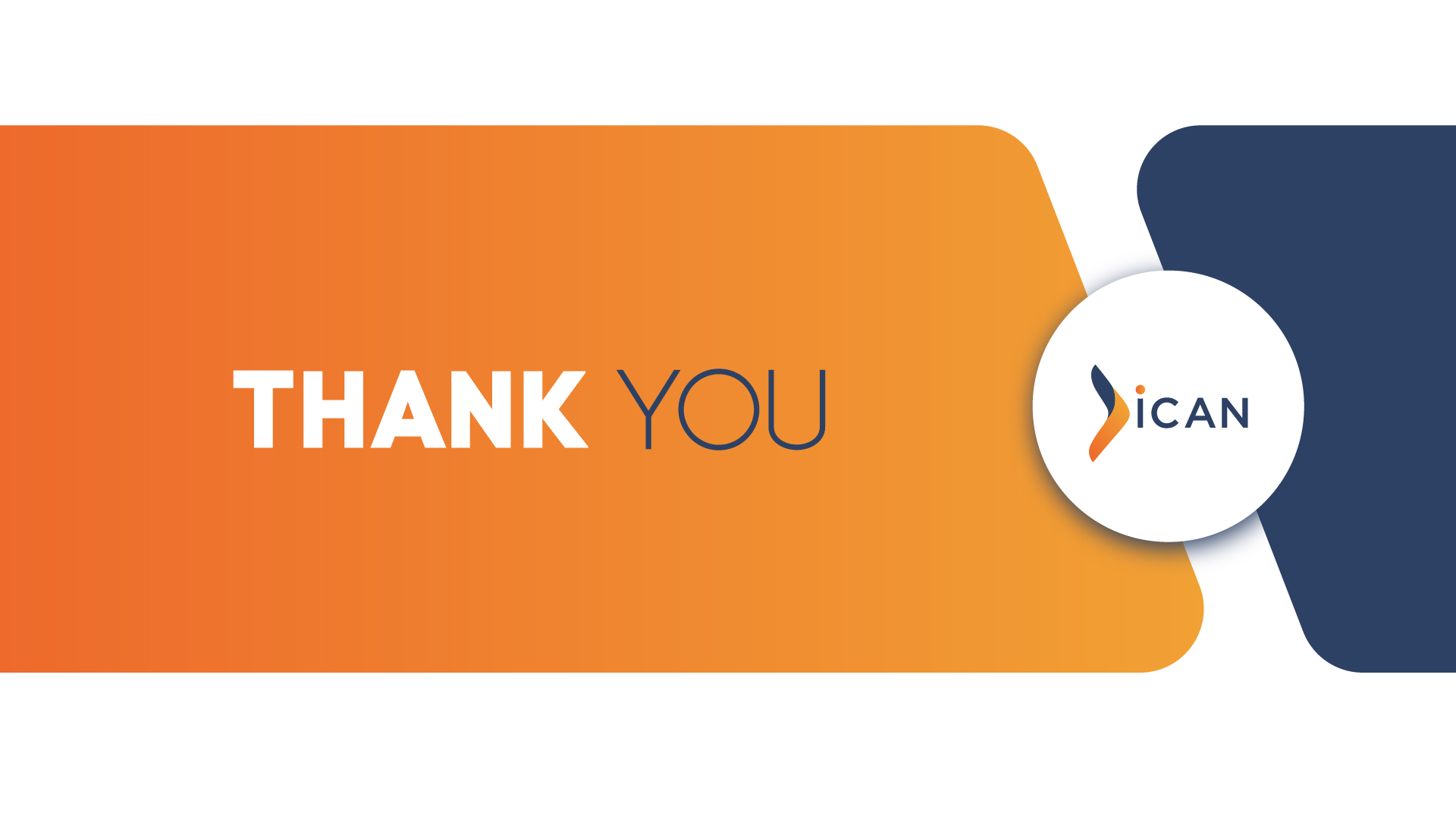